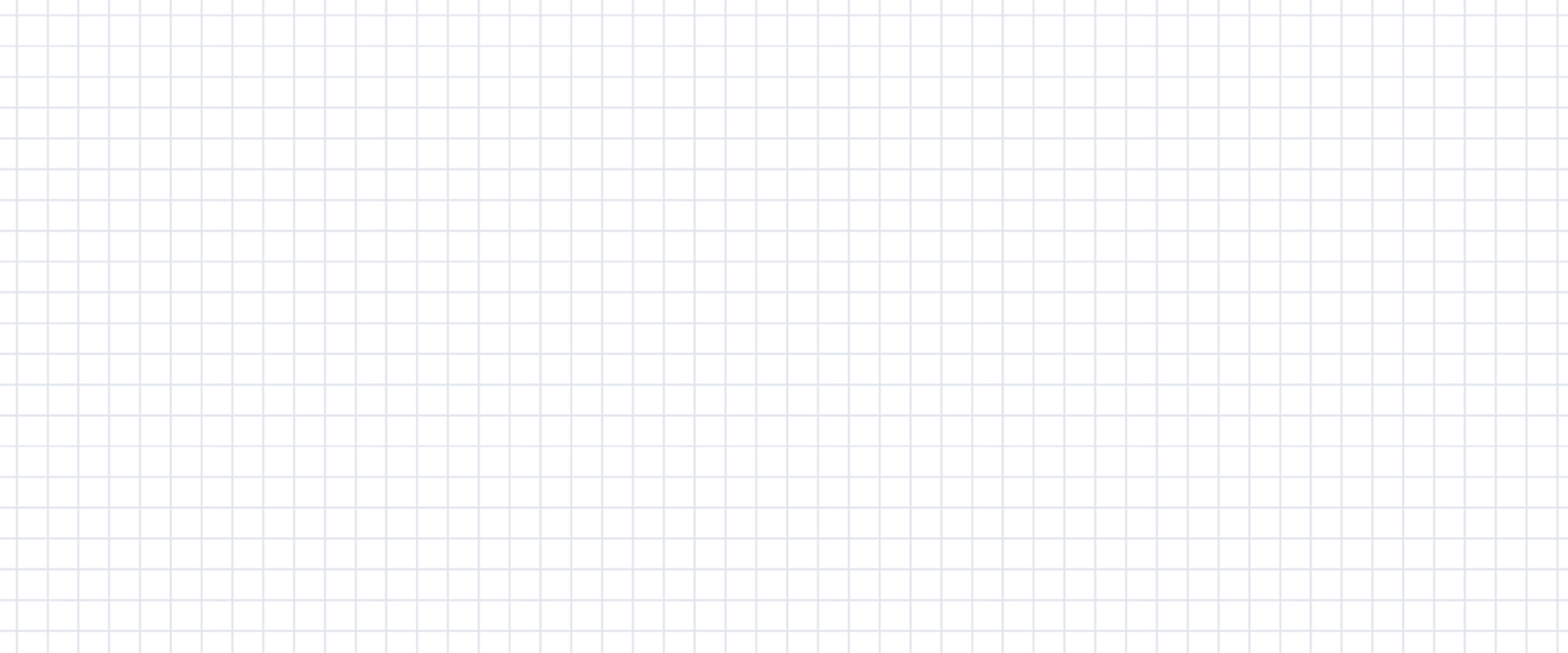 数学
职教高考新实践专题篇·
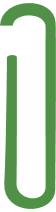 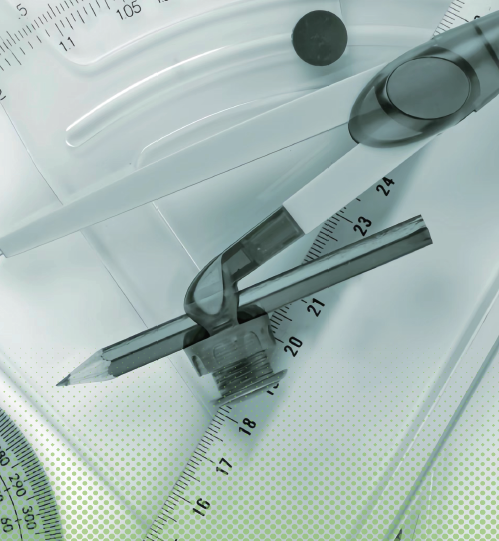 主　编　沈栩竹　祝有冰
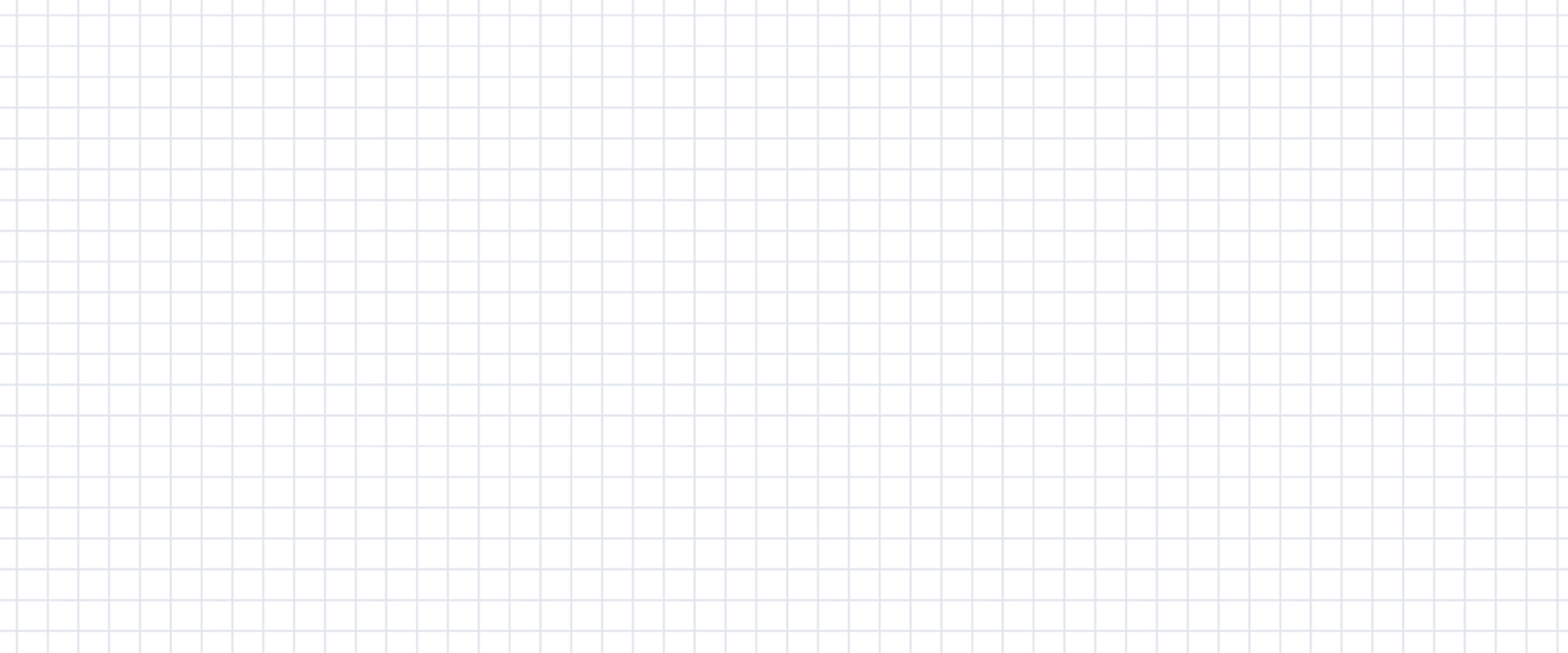 第 8 章
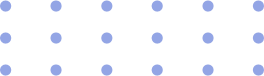 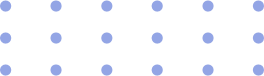 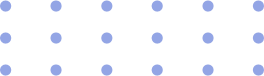 立体几何
8.4  平面与平面的位置关系
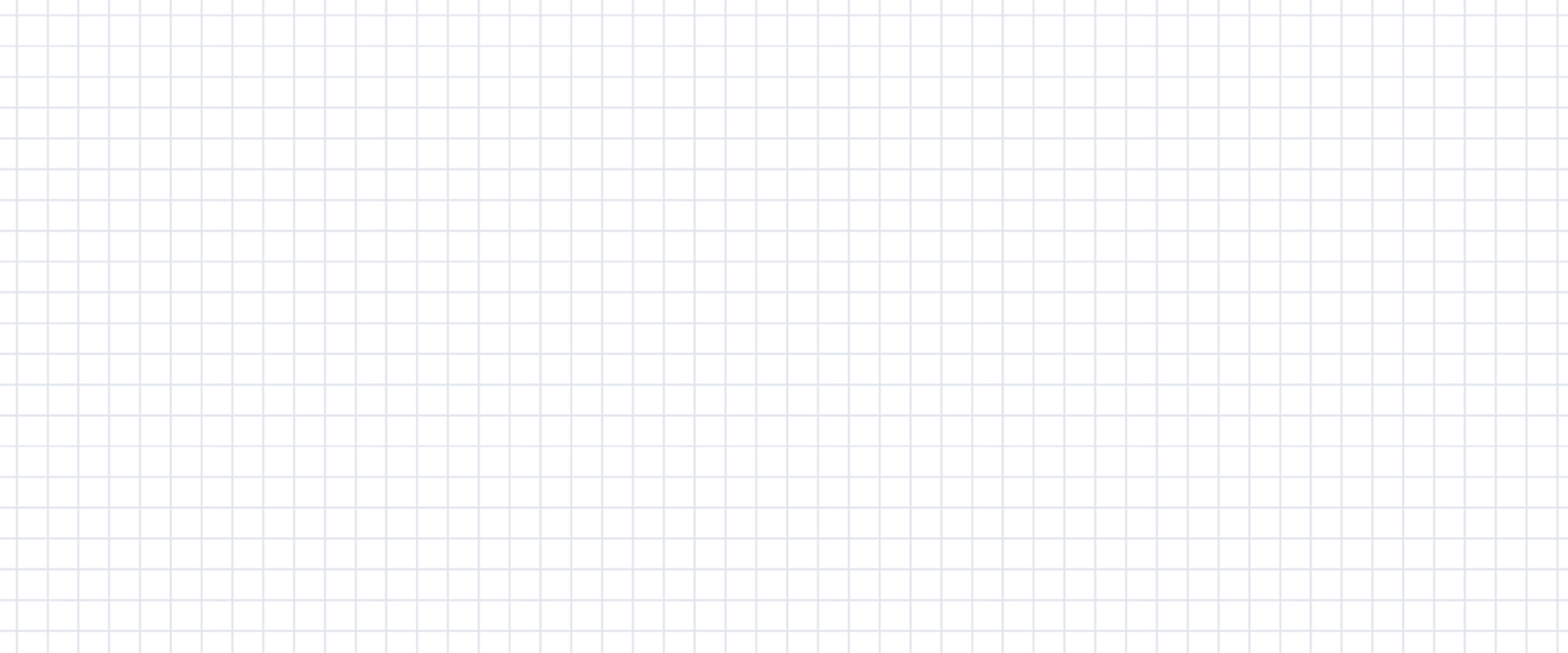 目录
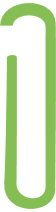 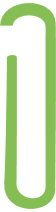 巩固与积累
能力与提升
一、选择题
C
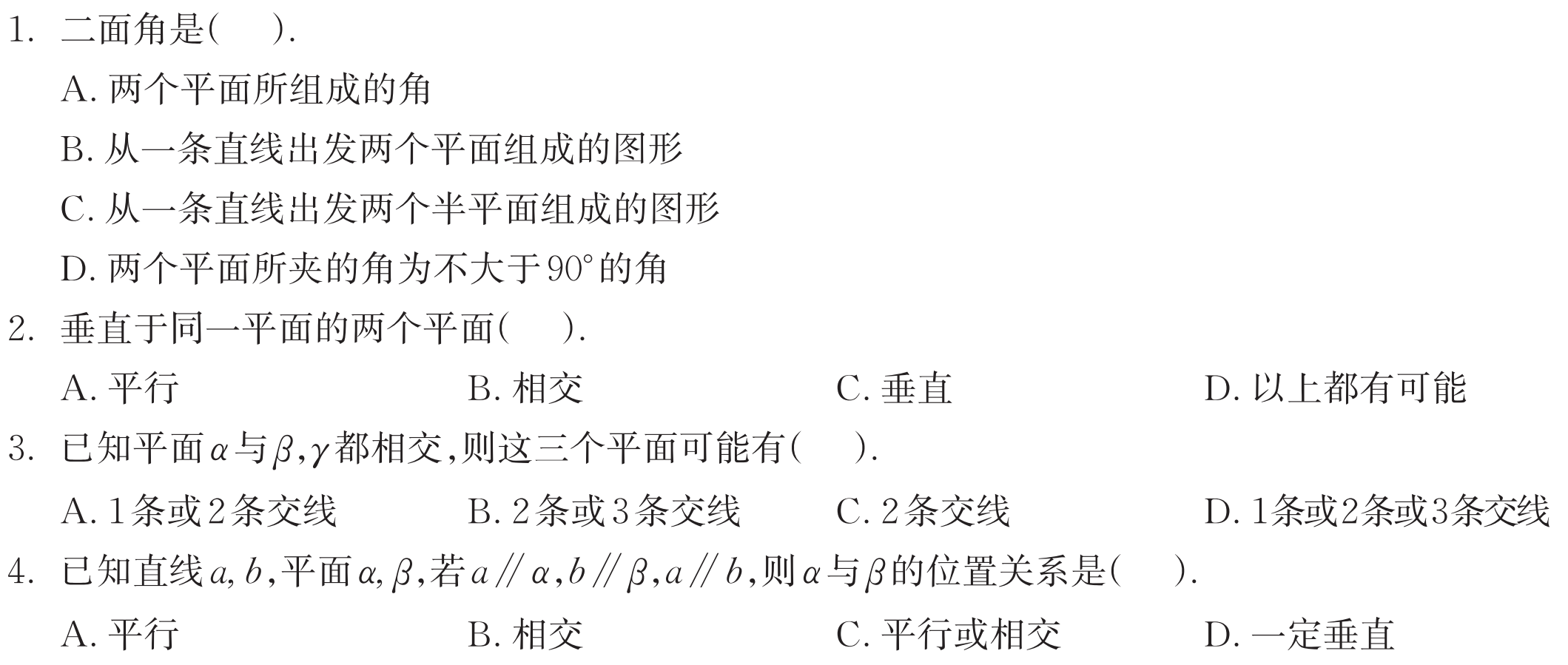 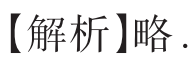 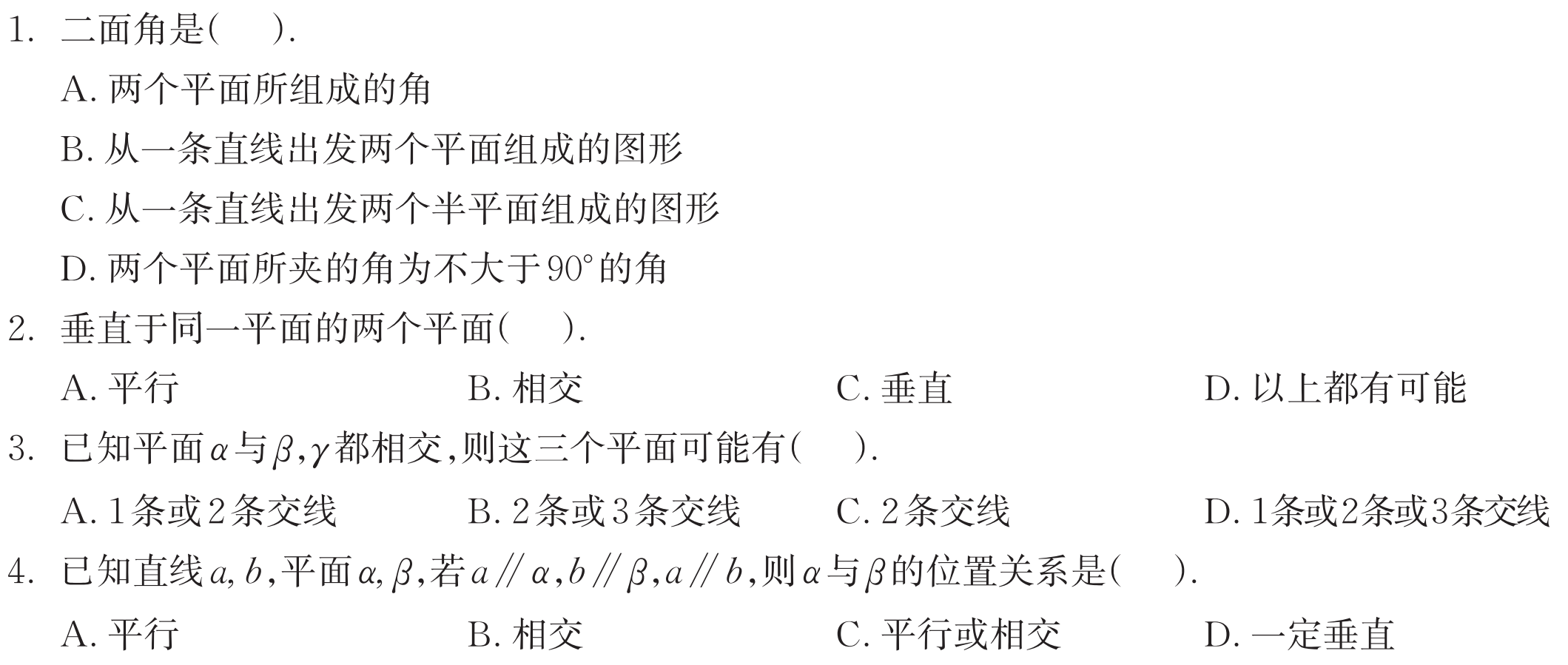 D
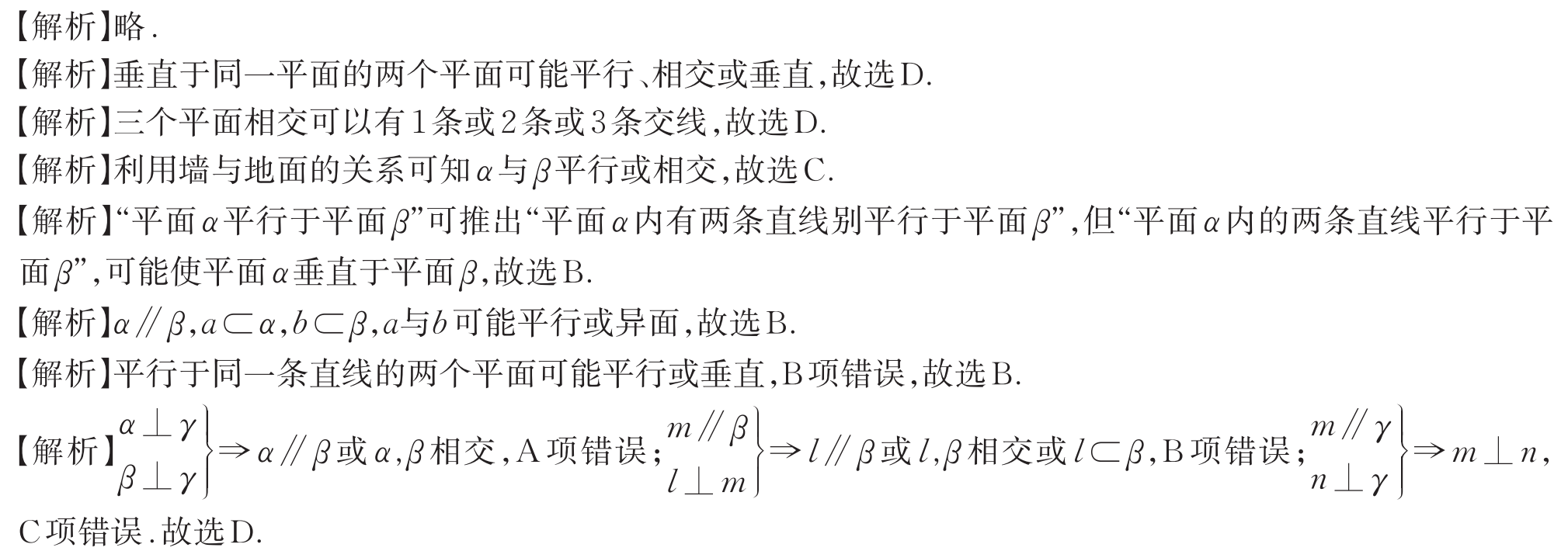 D
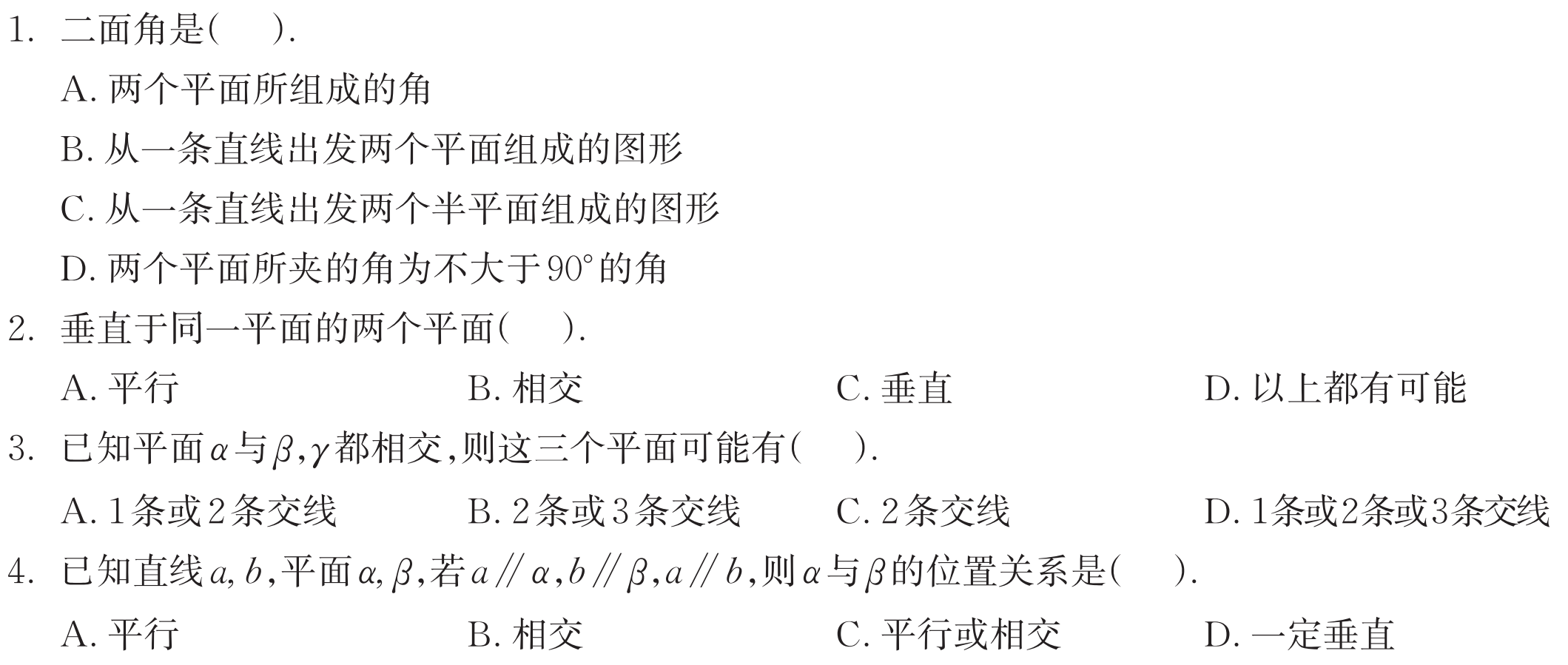 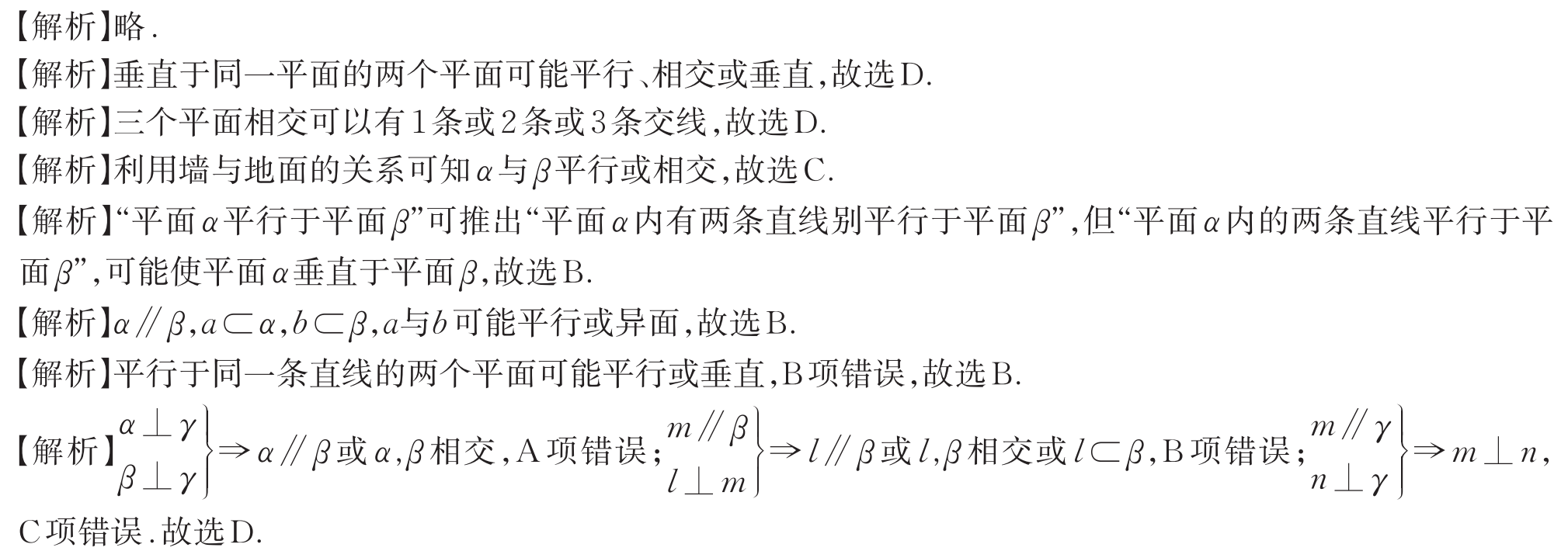 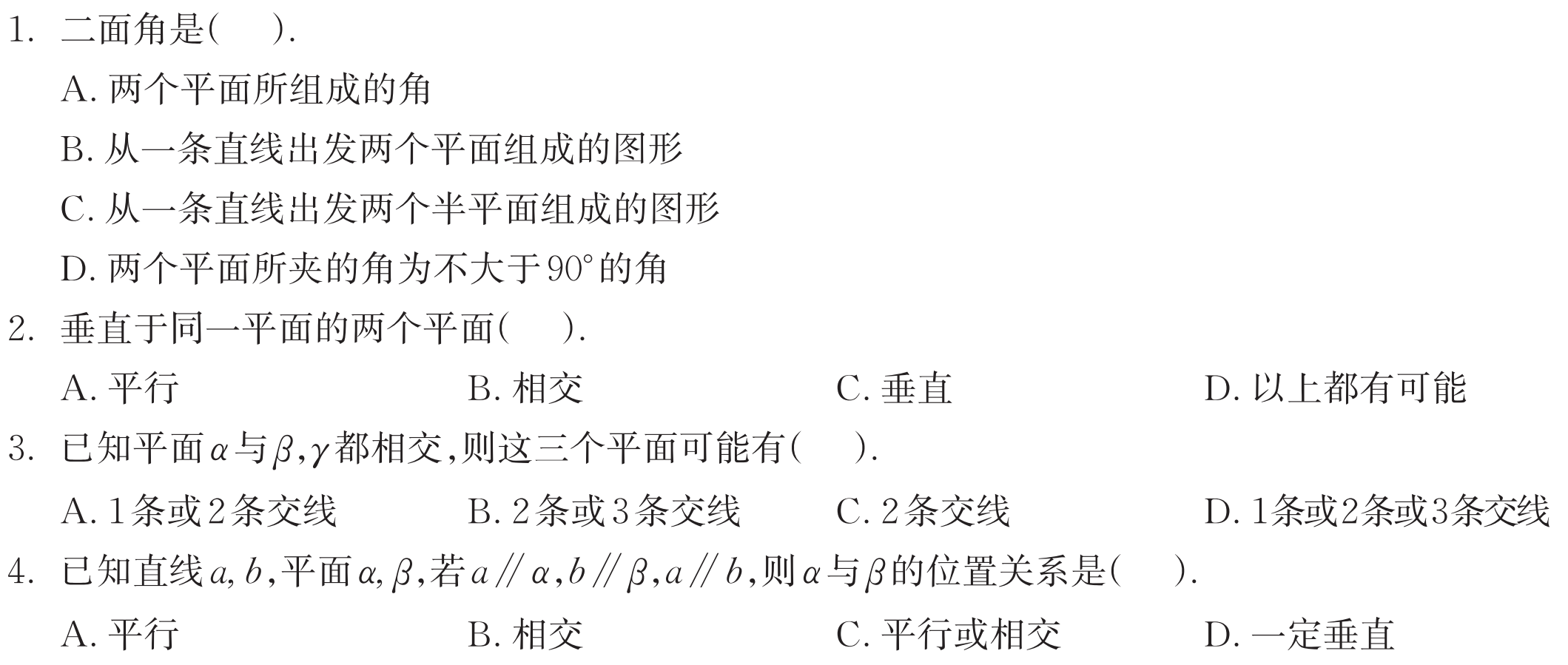 C
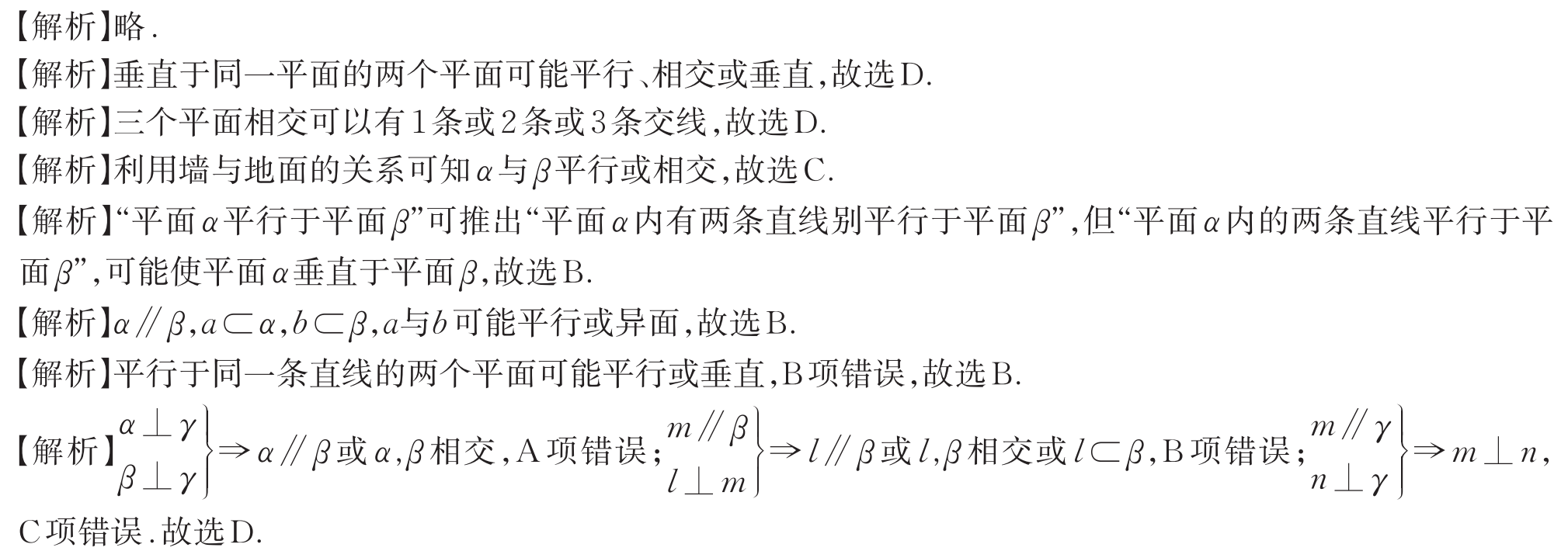 B
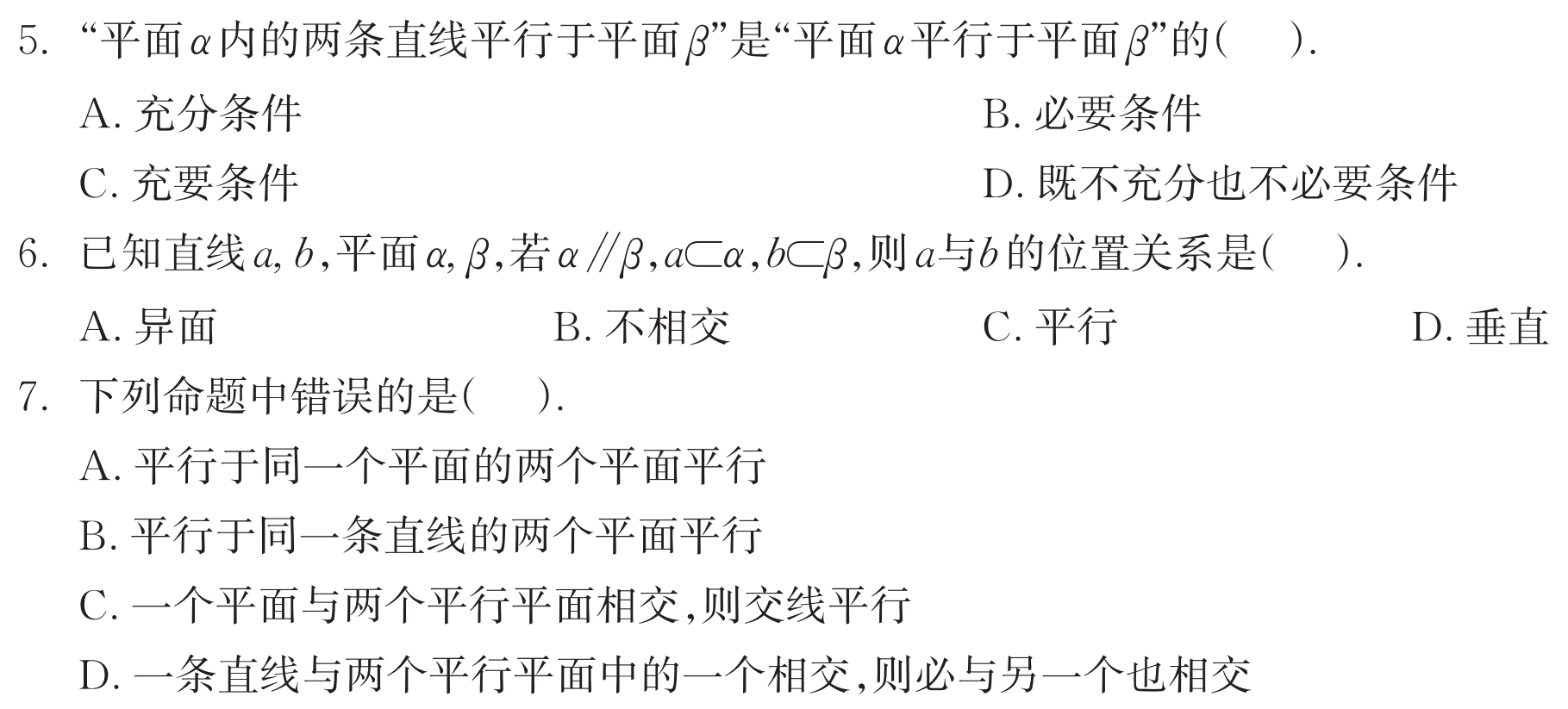 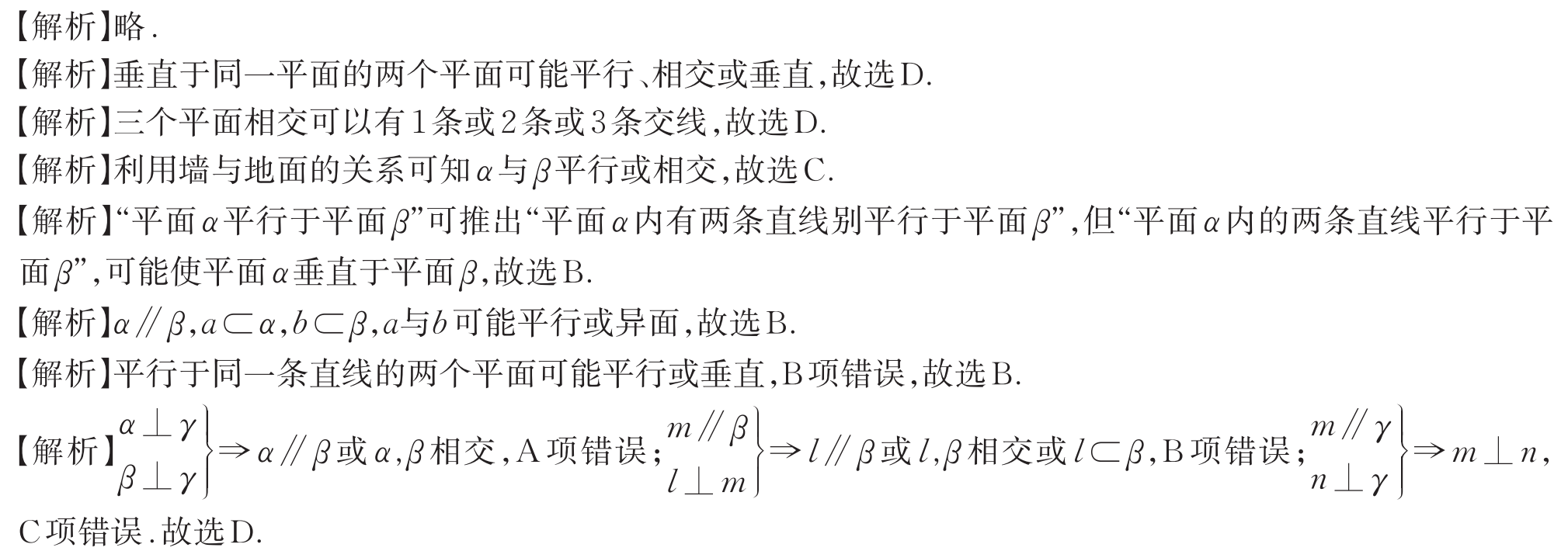 B
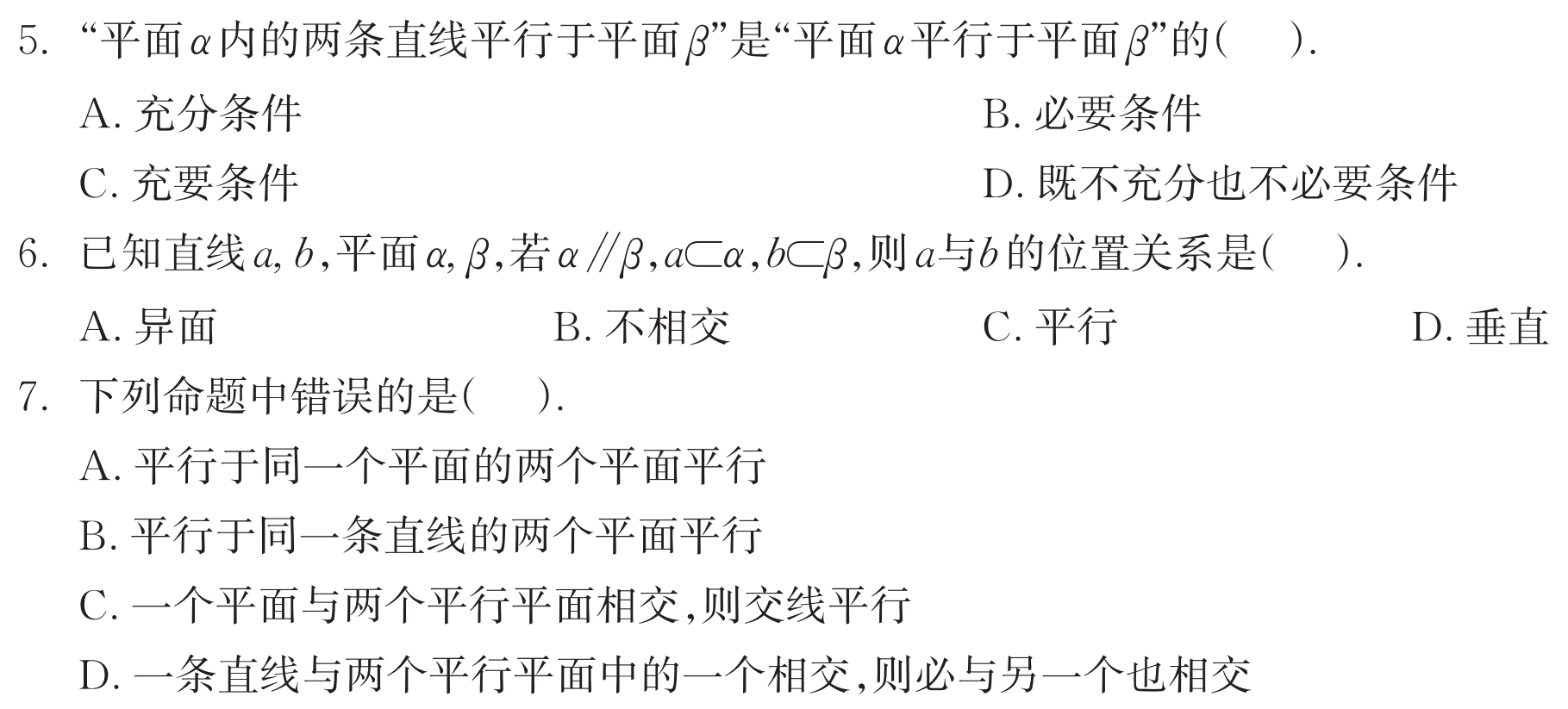 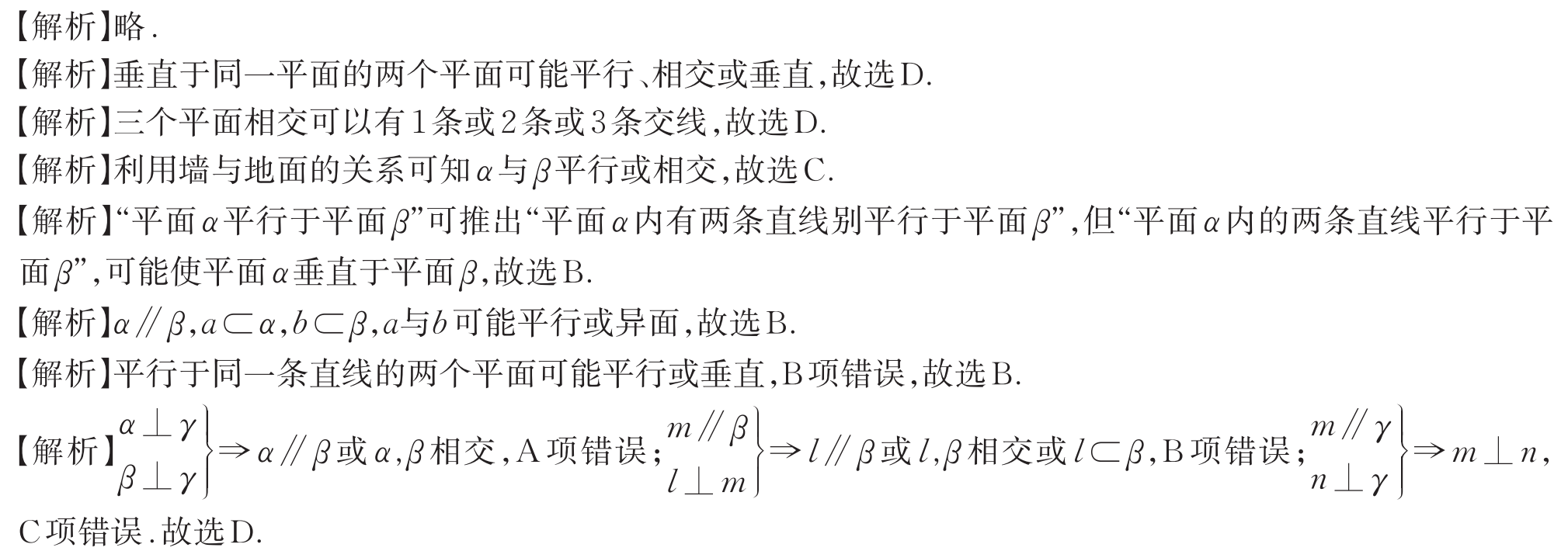 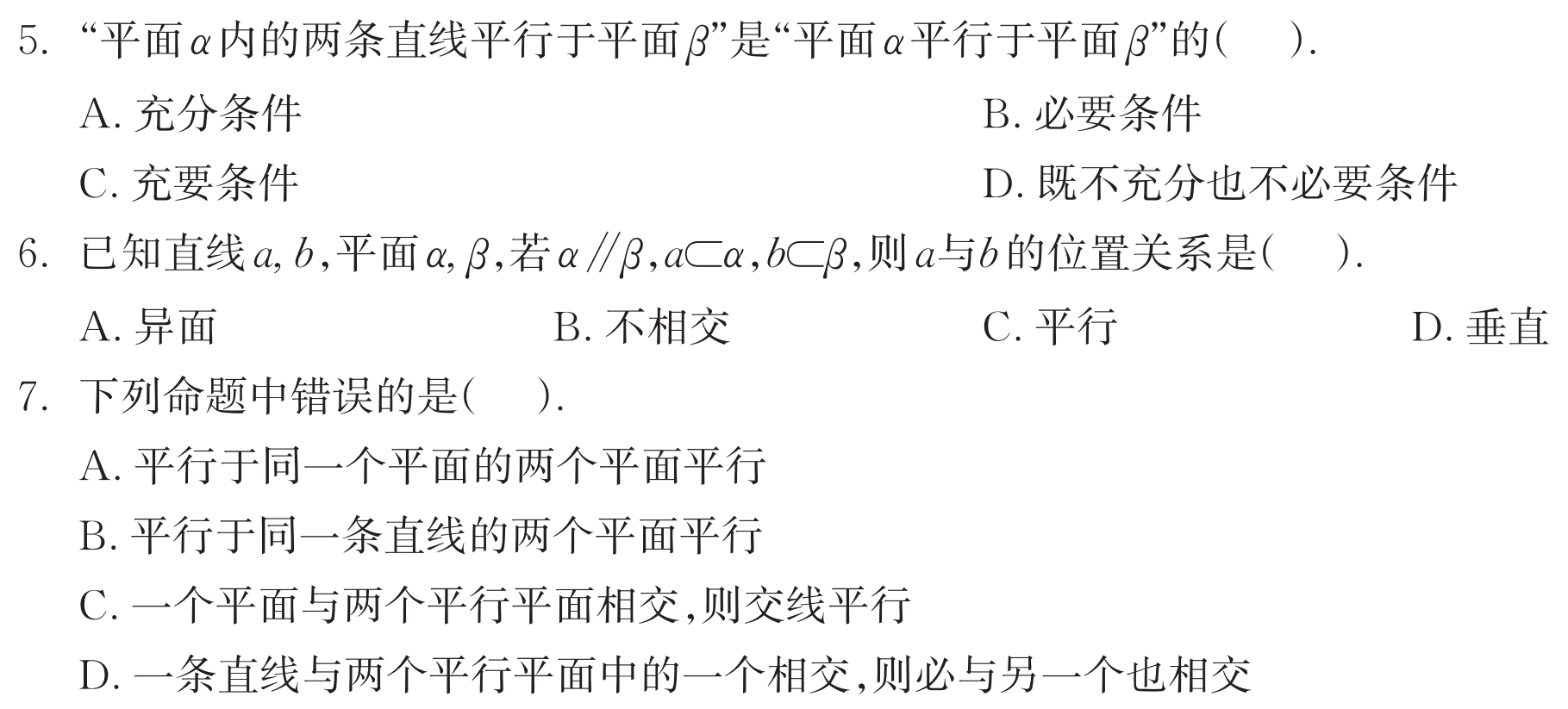 B
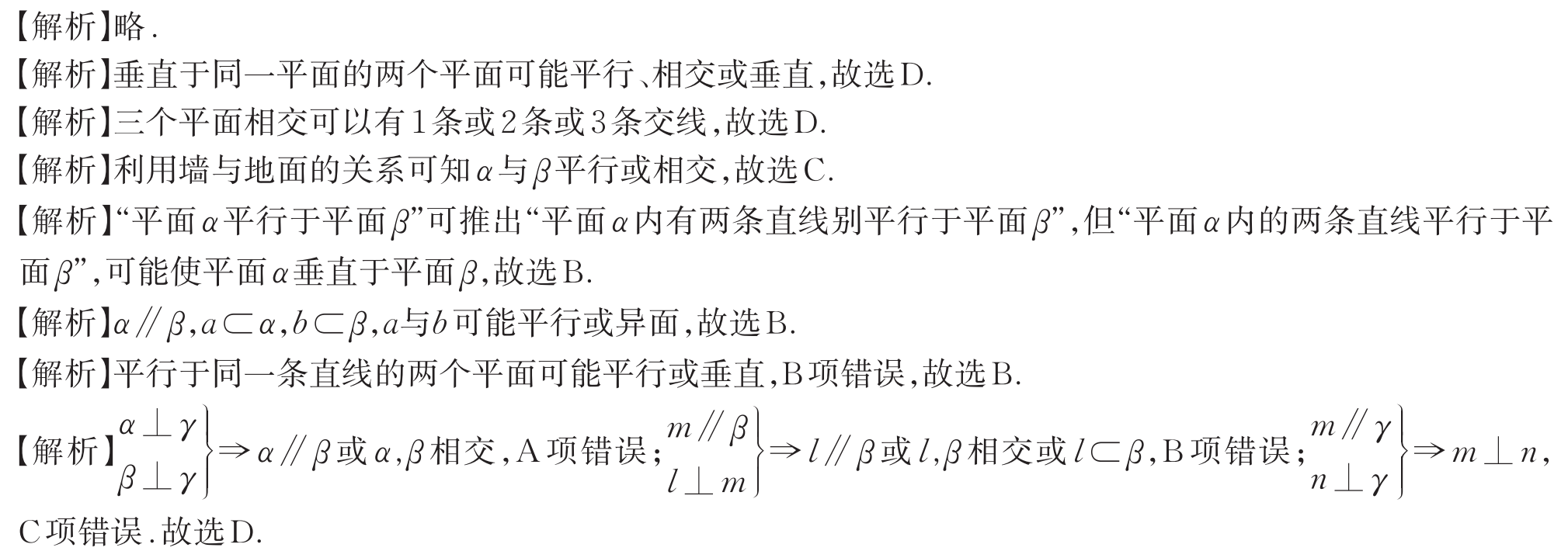 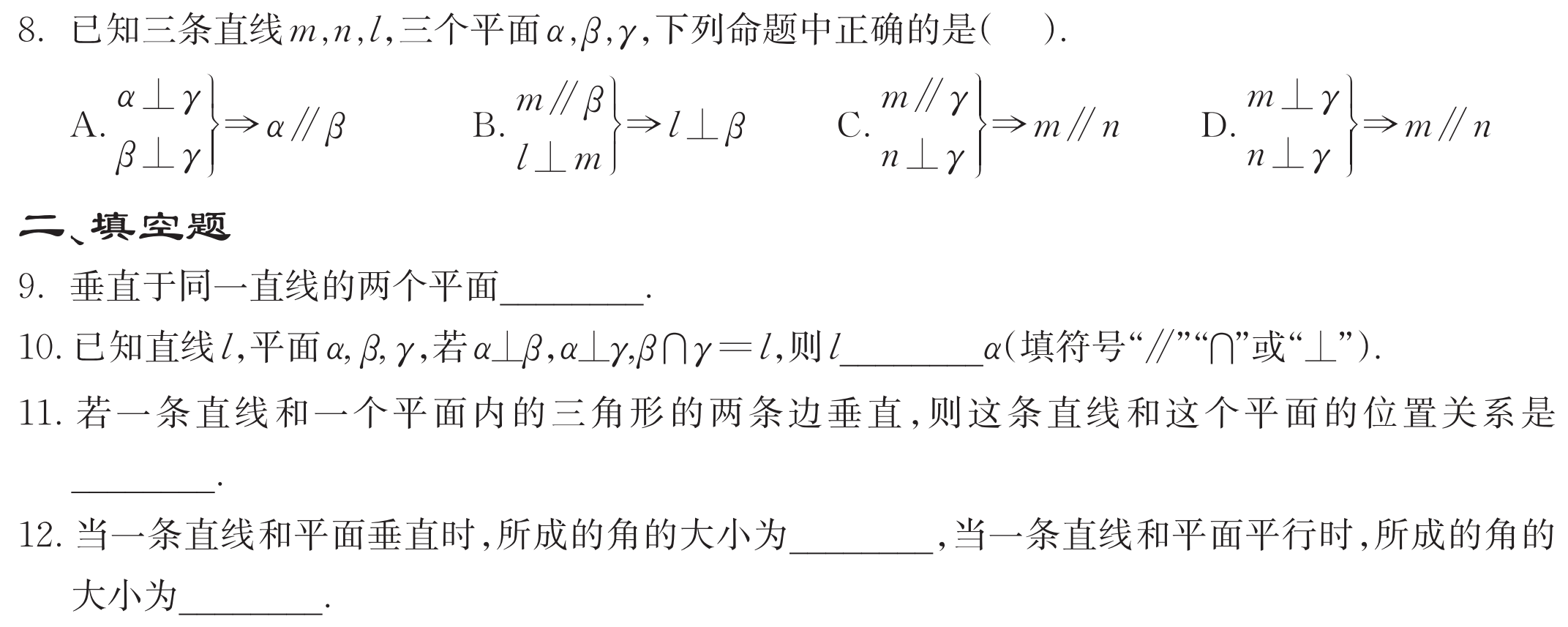 D
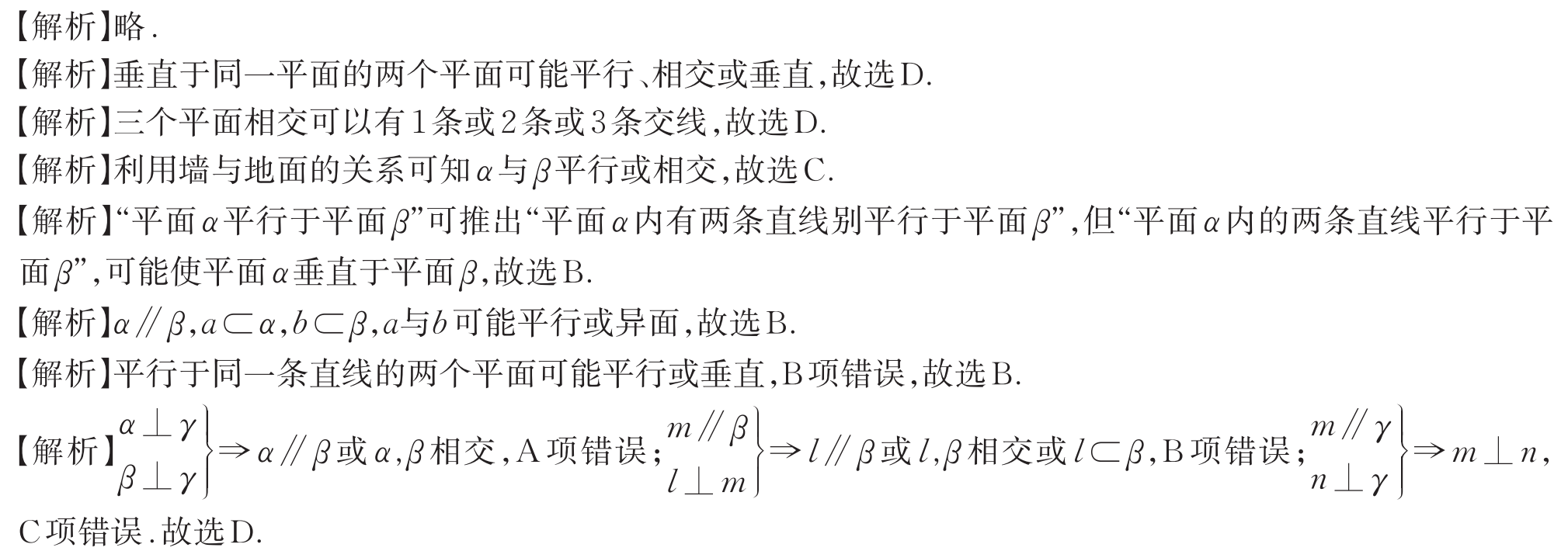 二、填空题
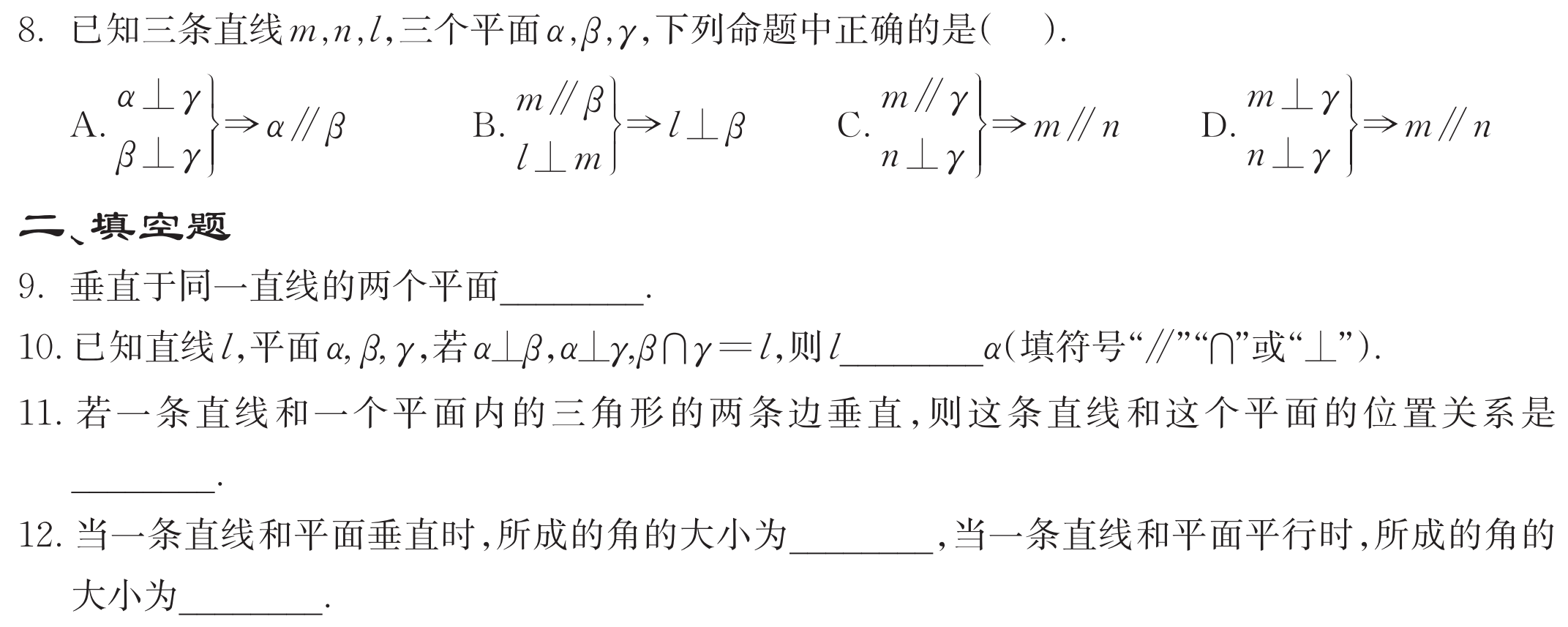 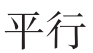 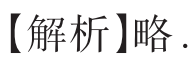 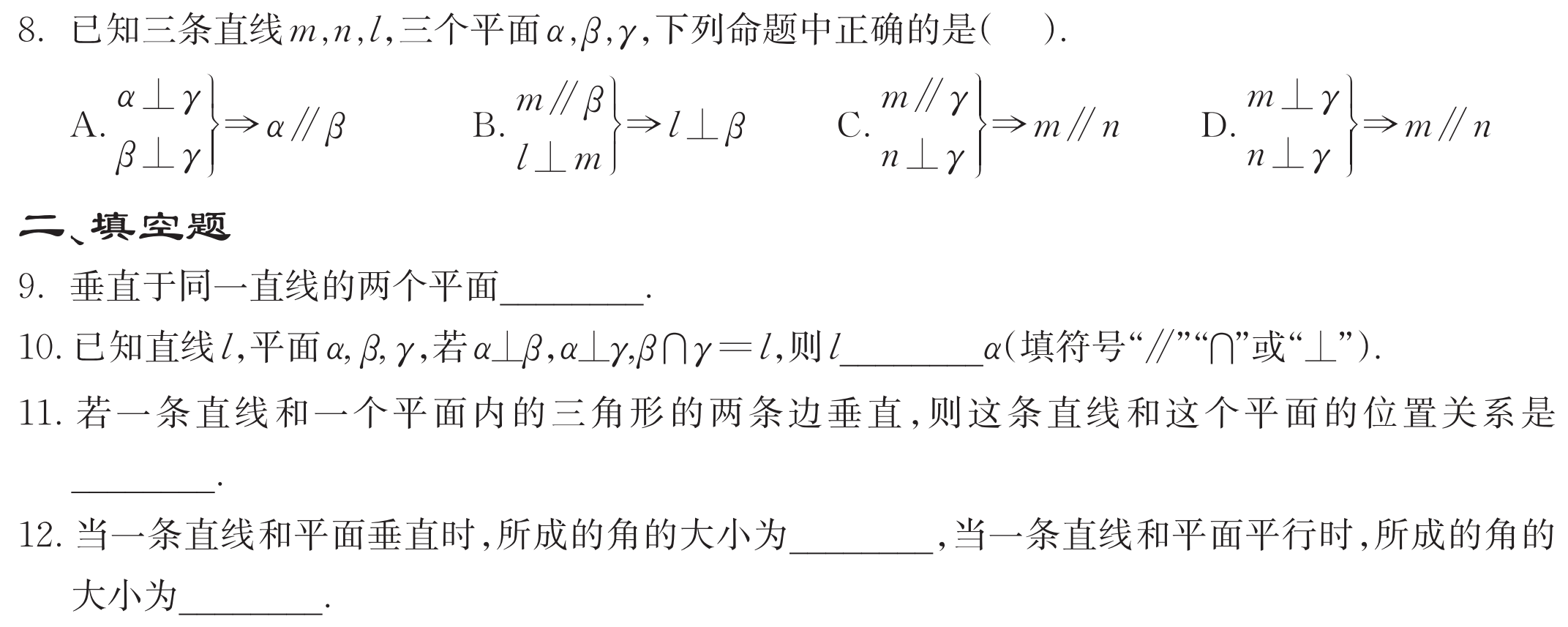 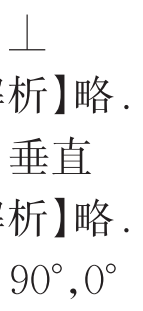 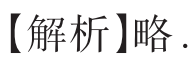 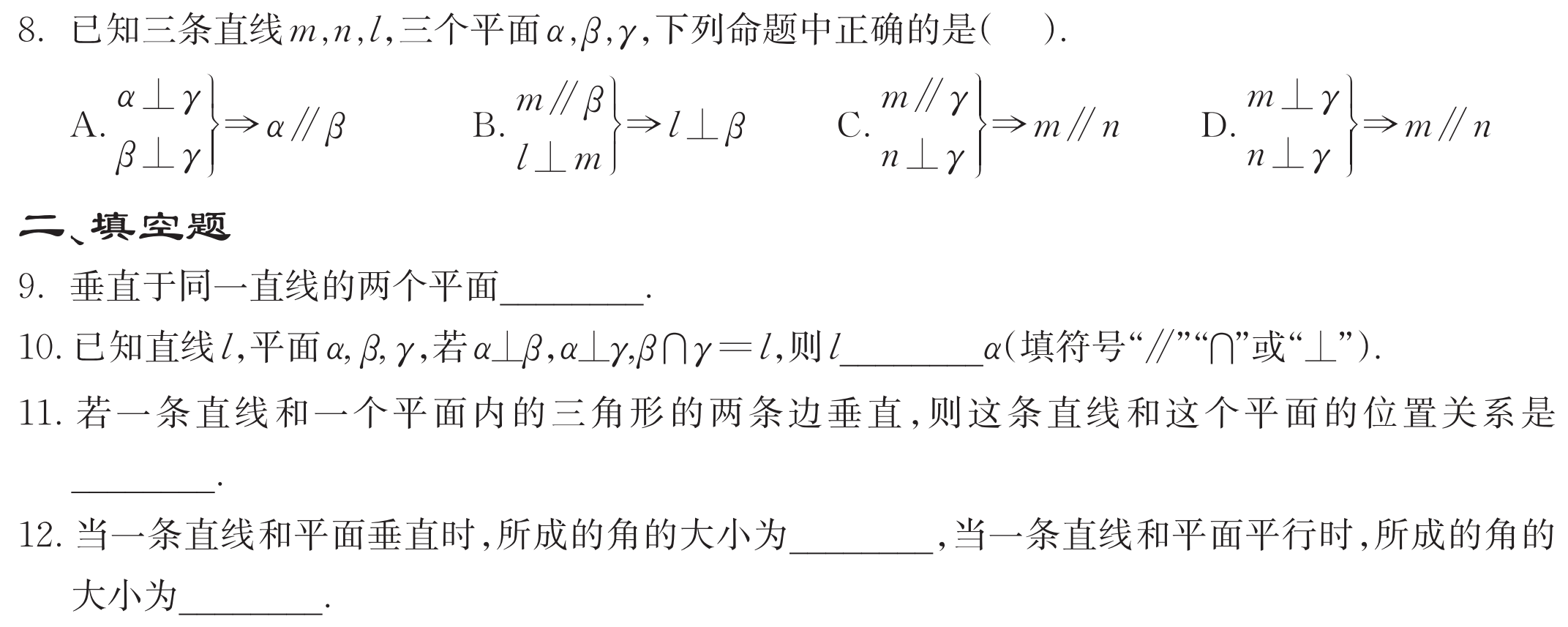 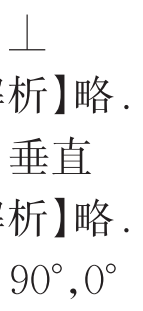 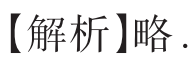 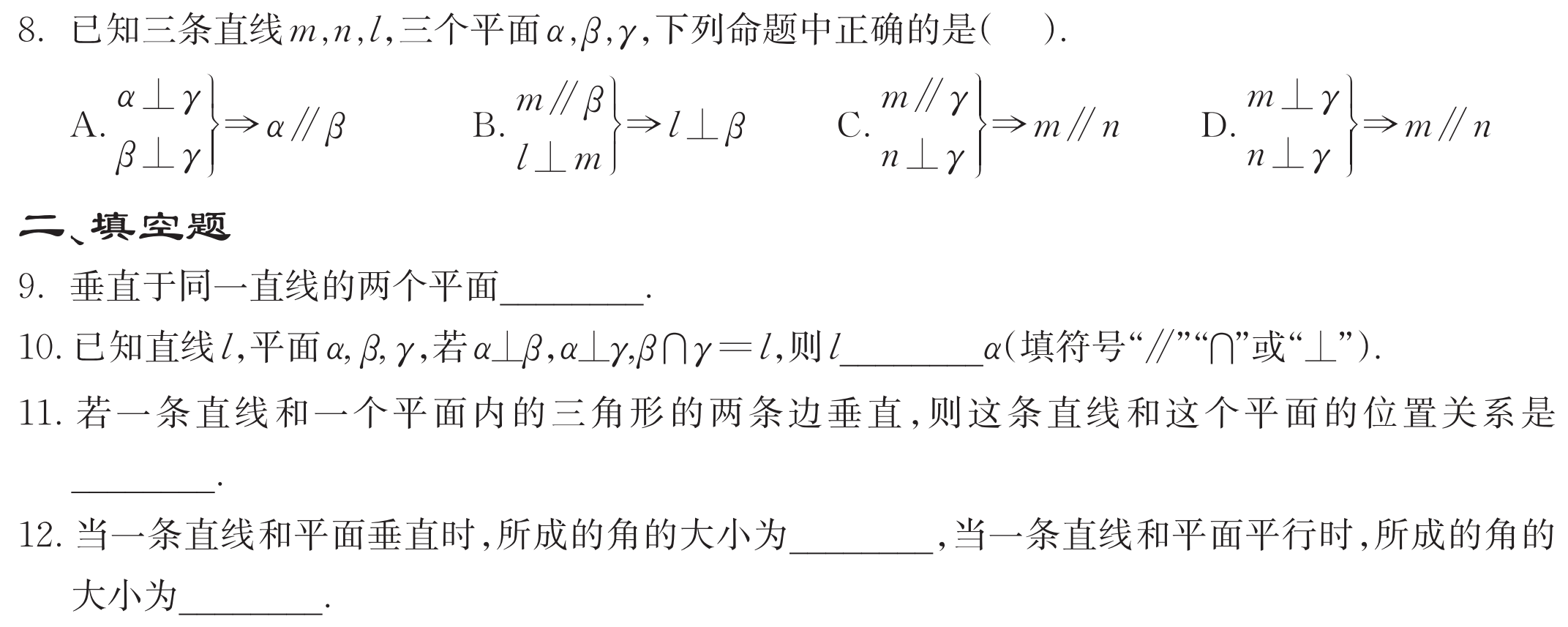 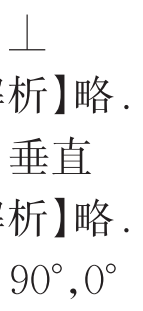 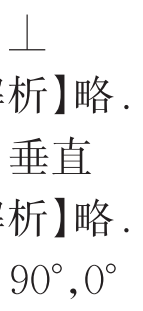 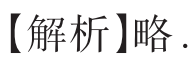 一、选择题
B
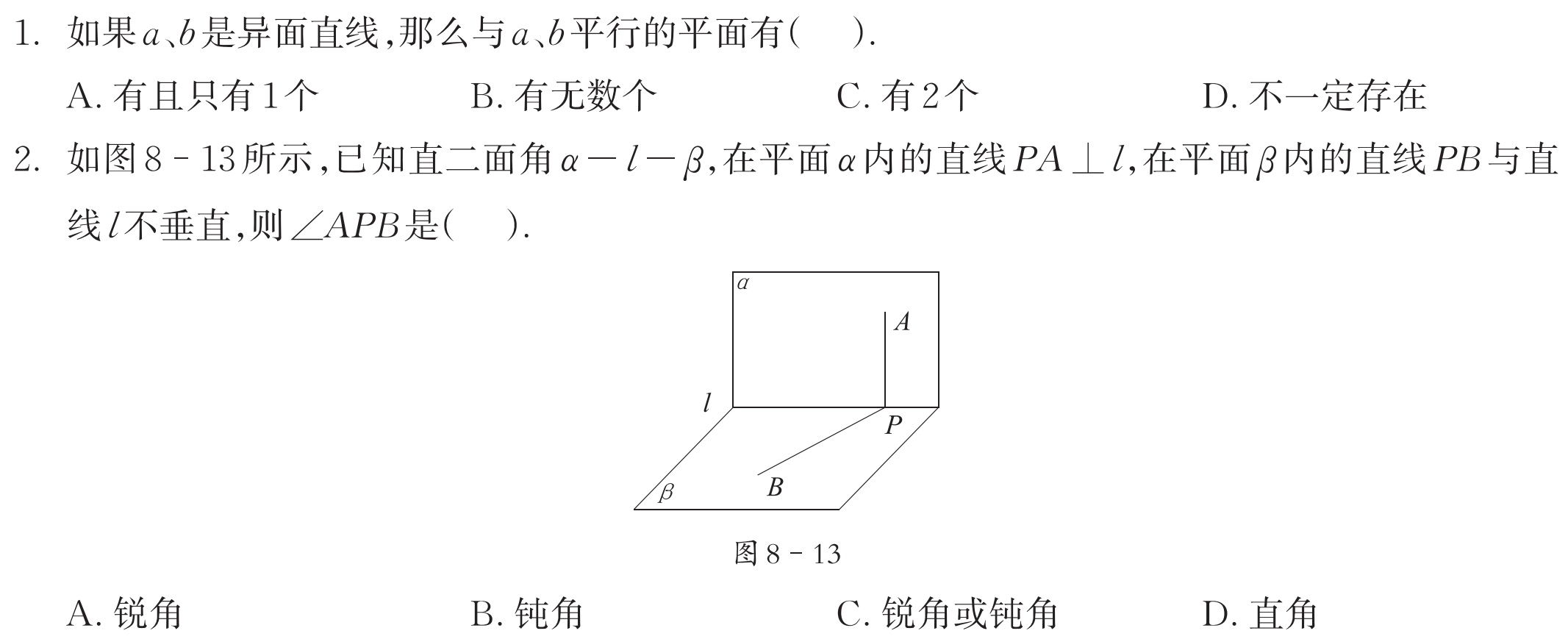 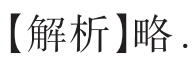 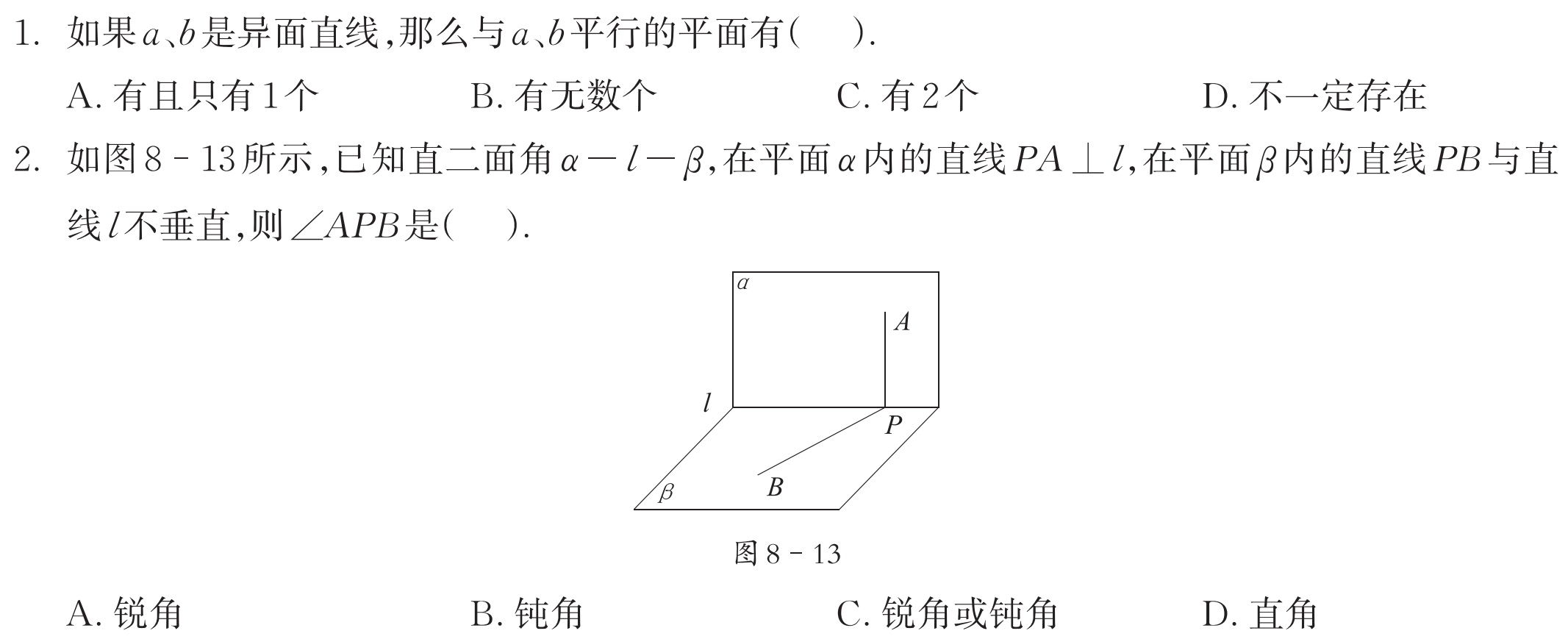 D
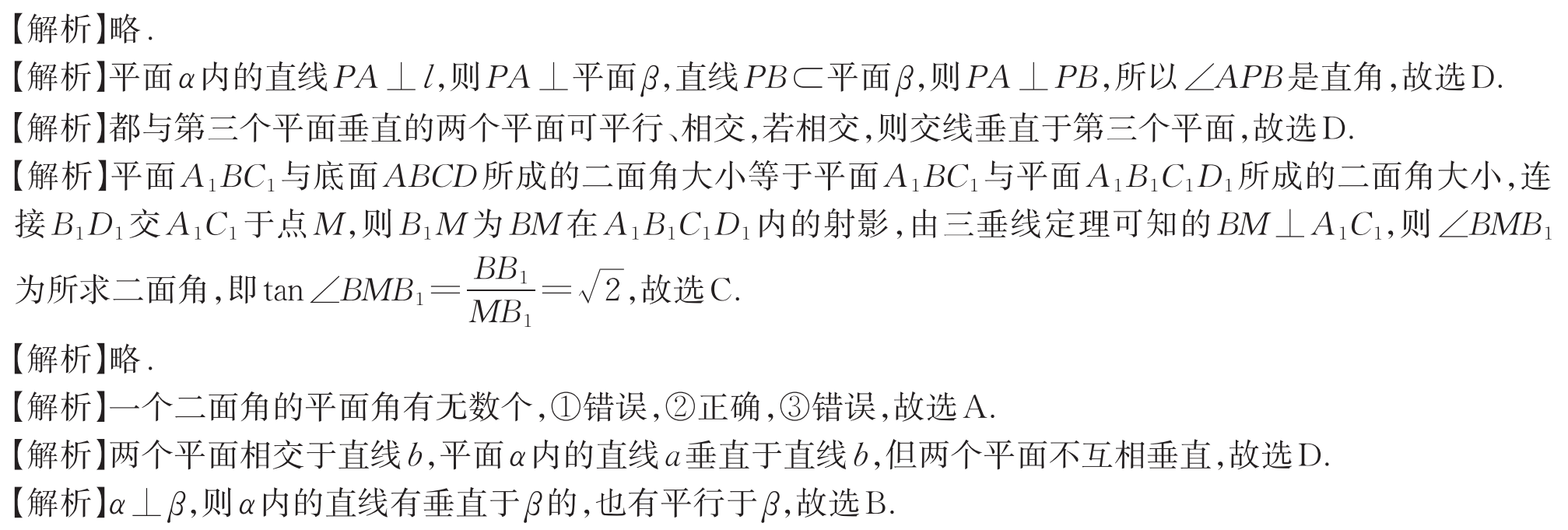 D
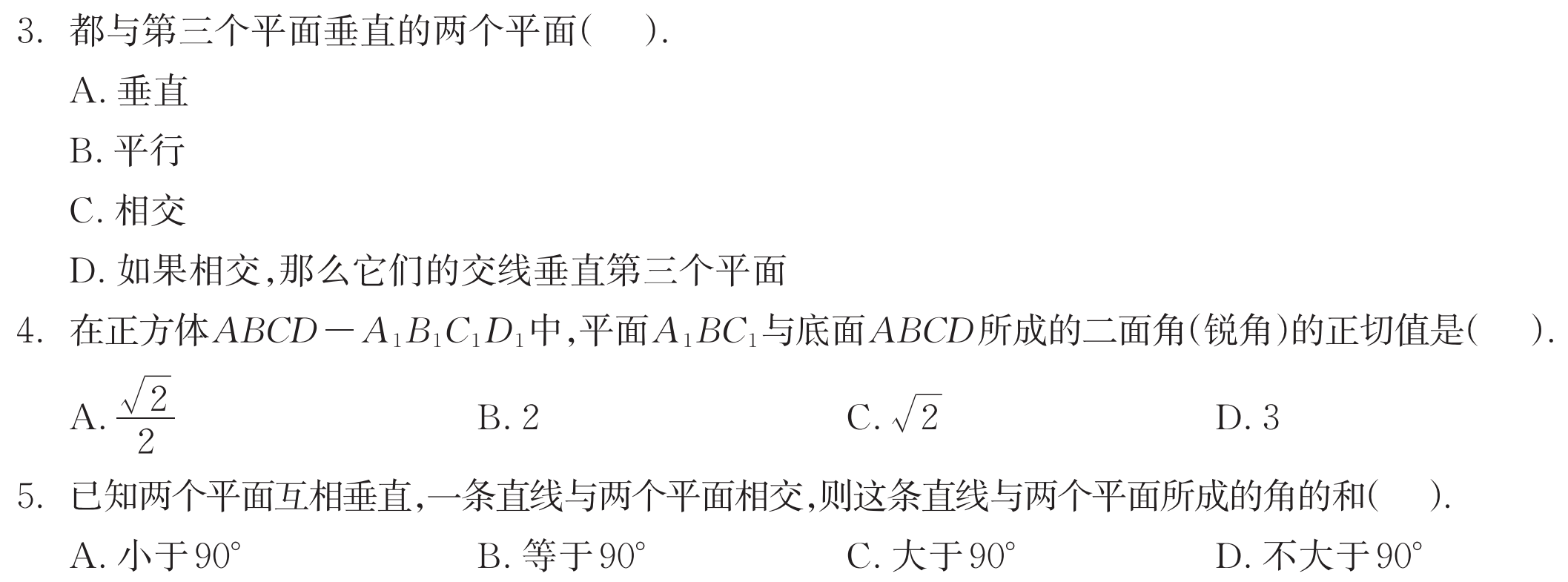 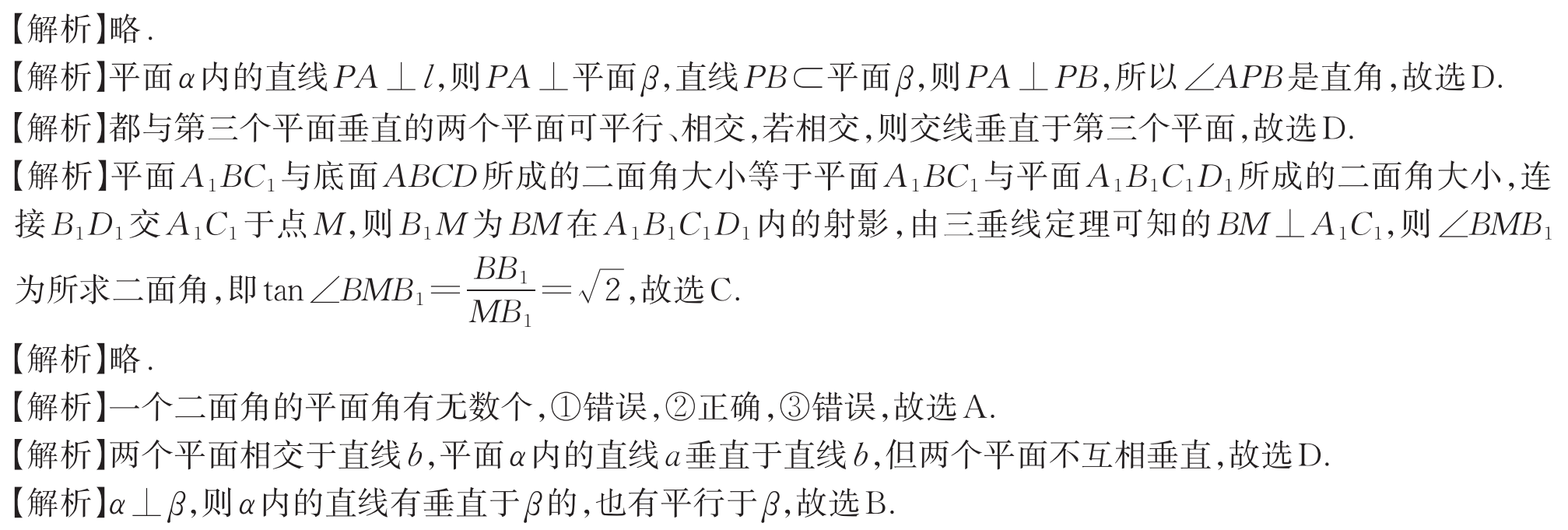 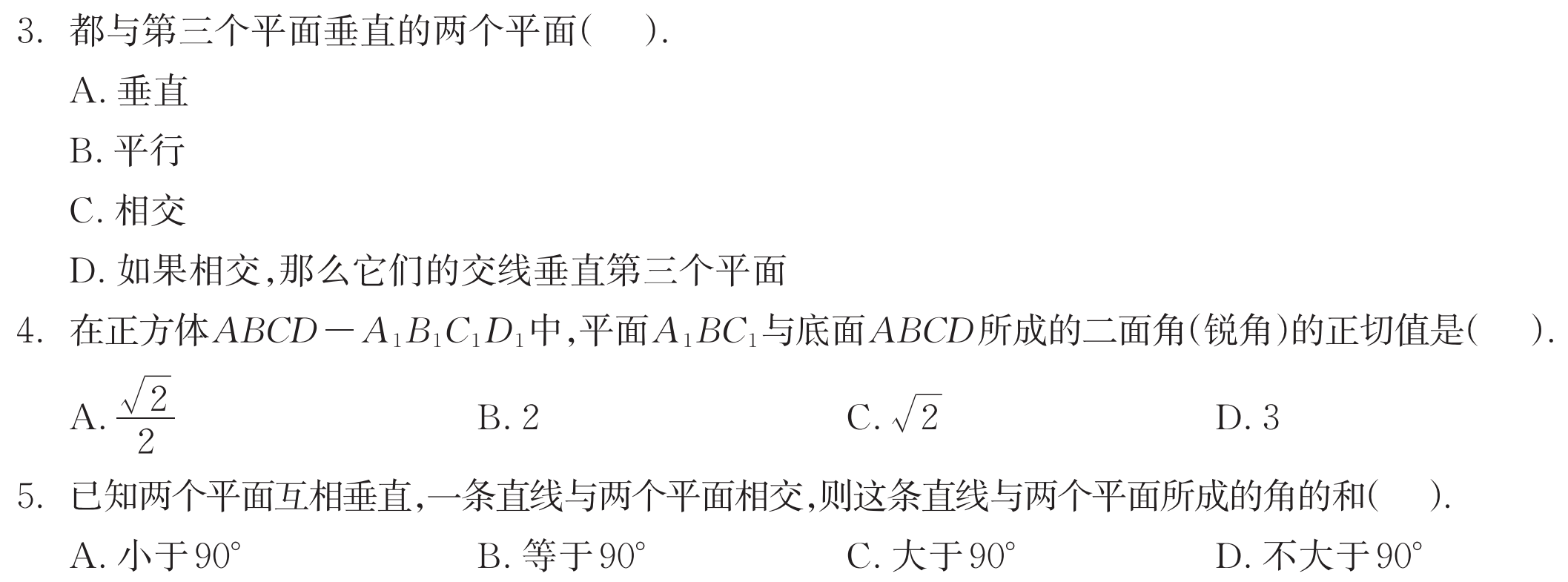 C
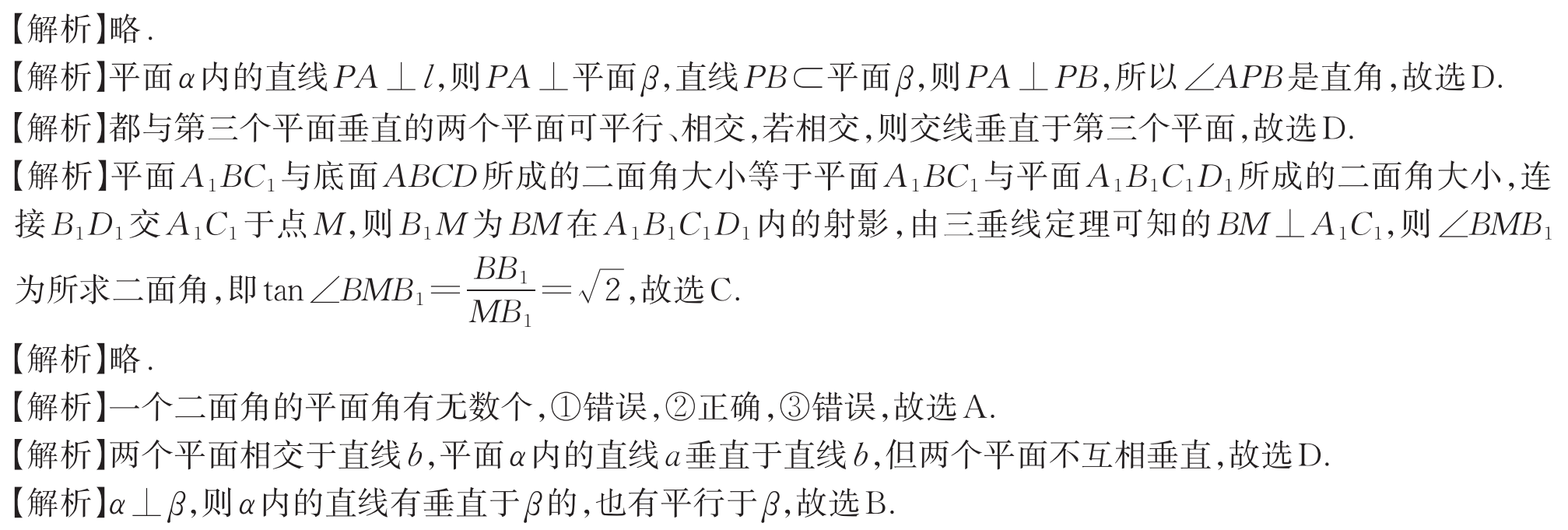 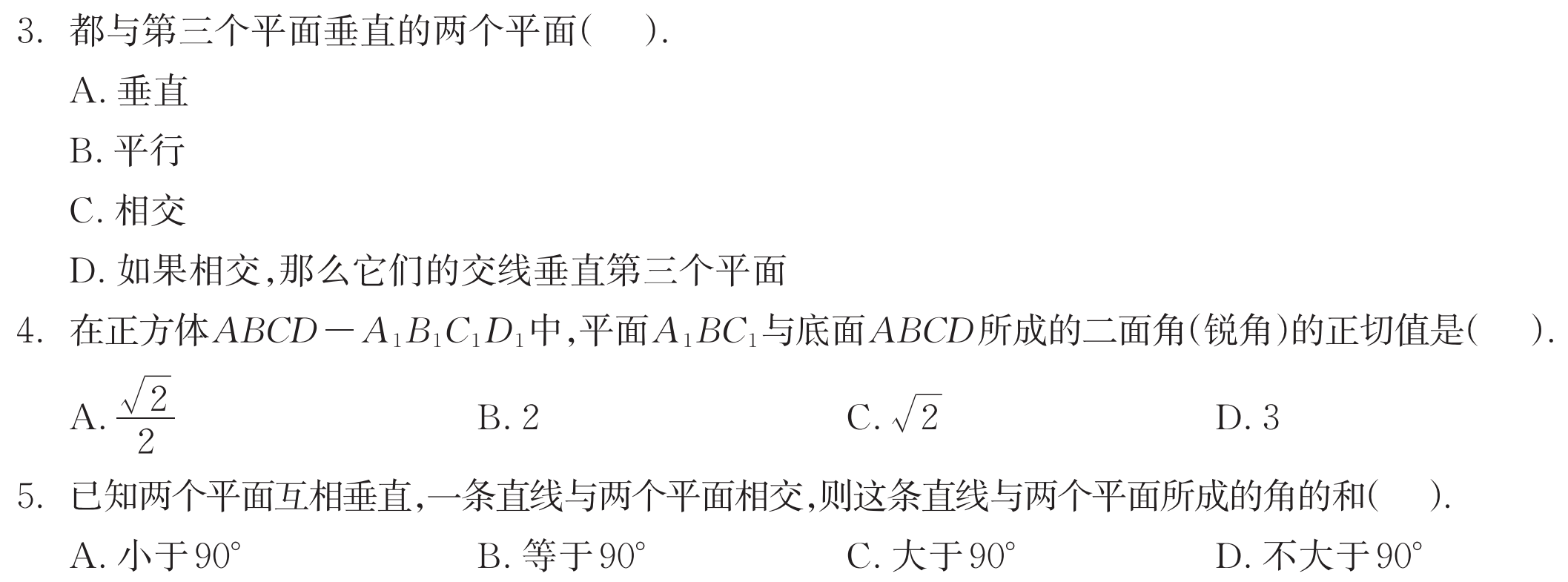 D
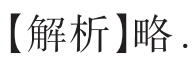 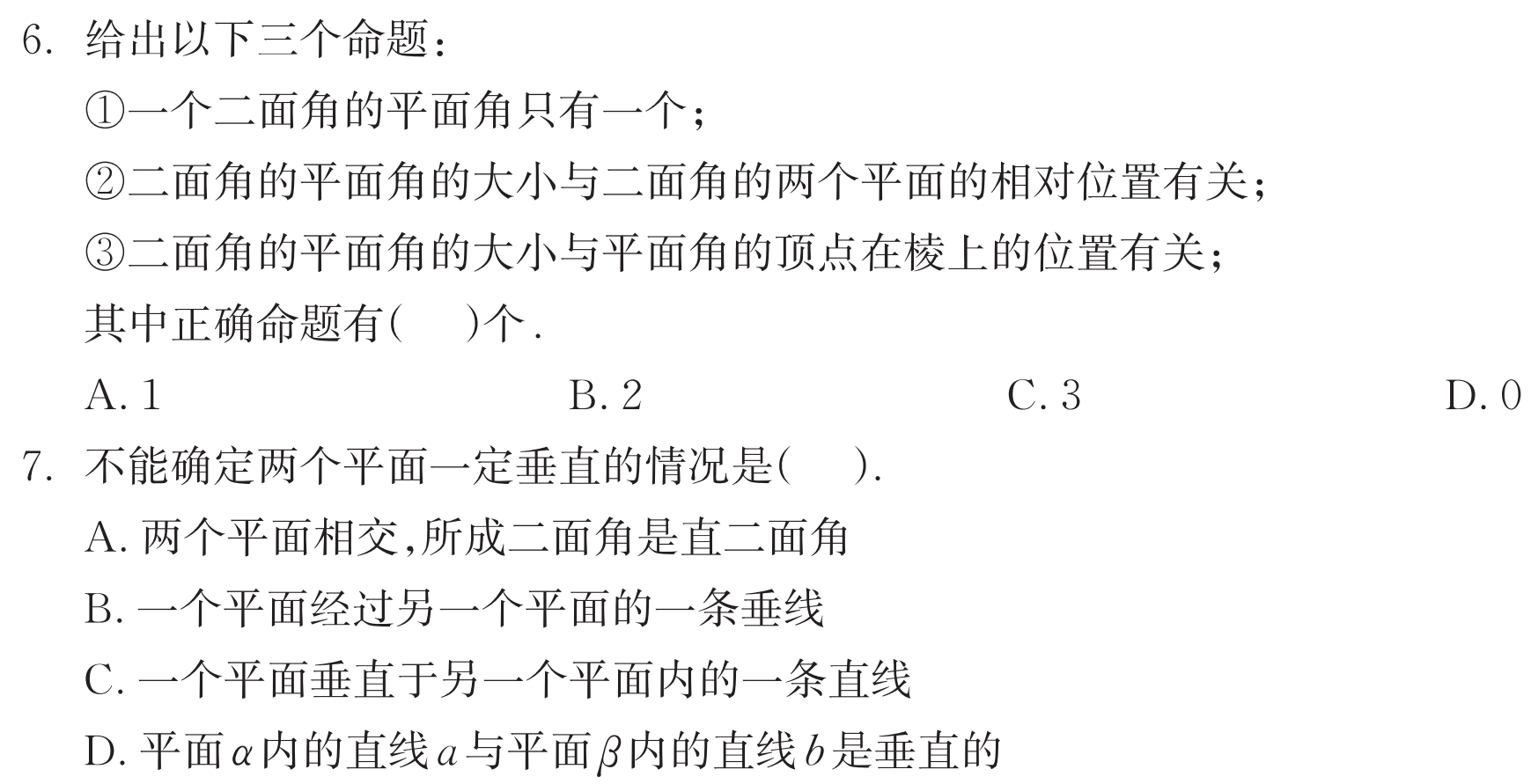 A
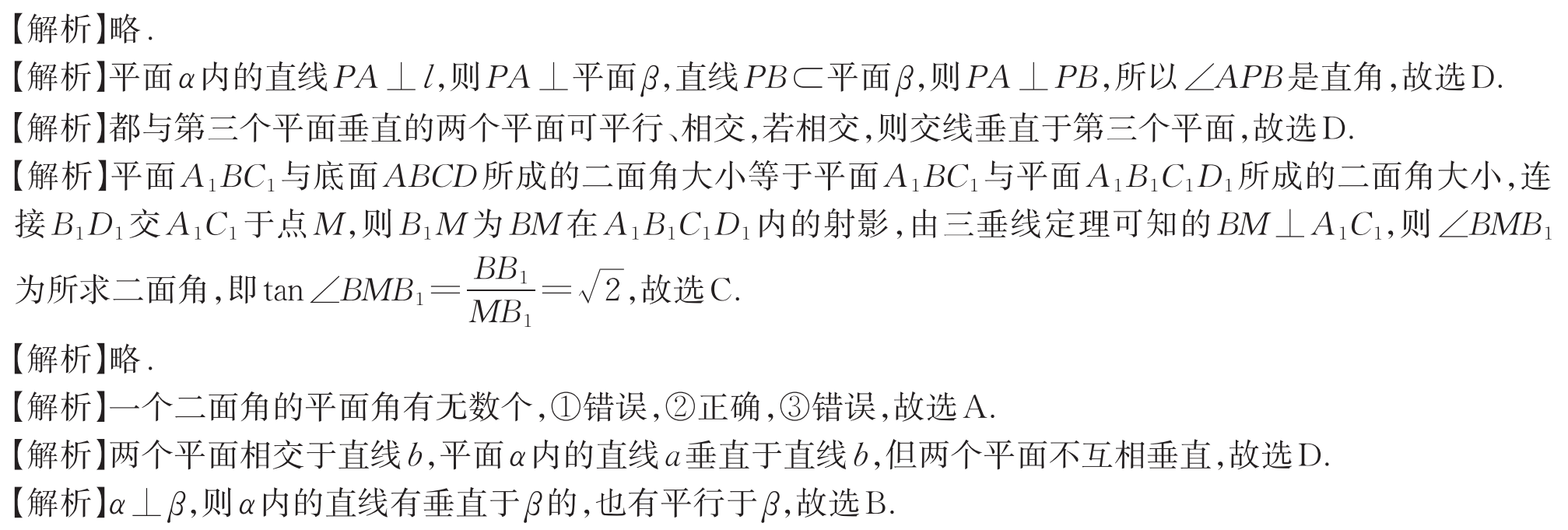 D
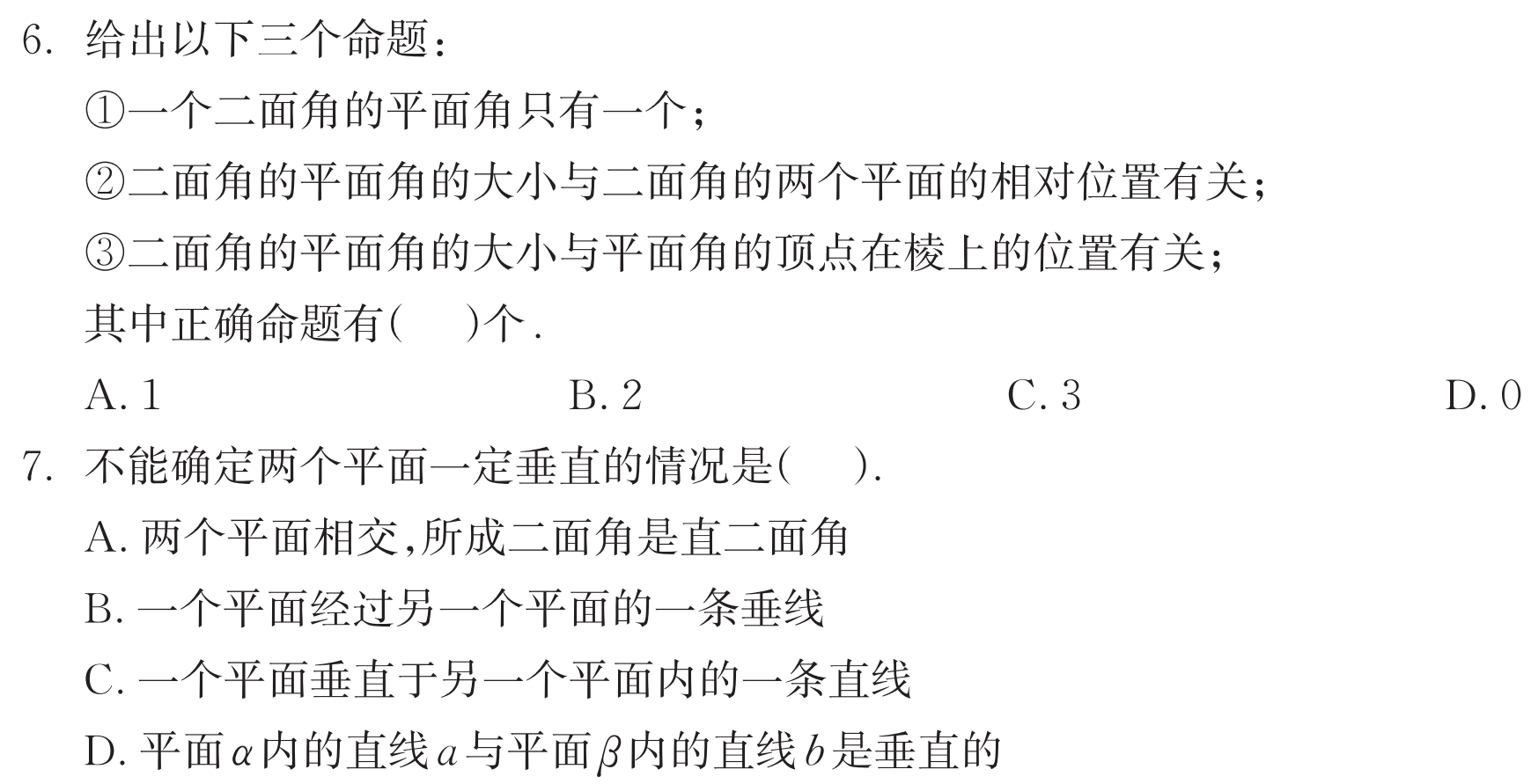 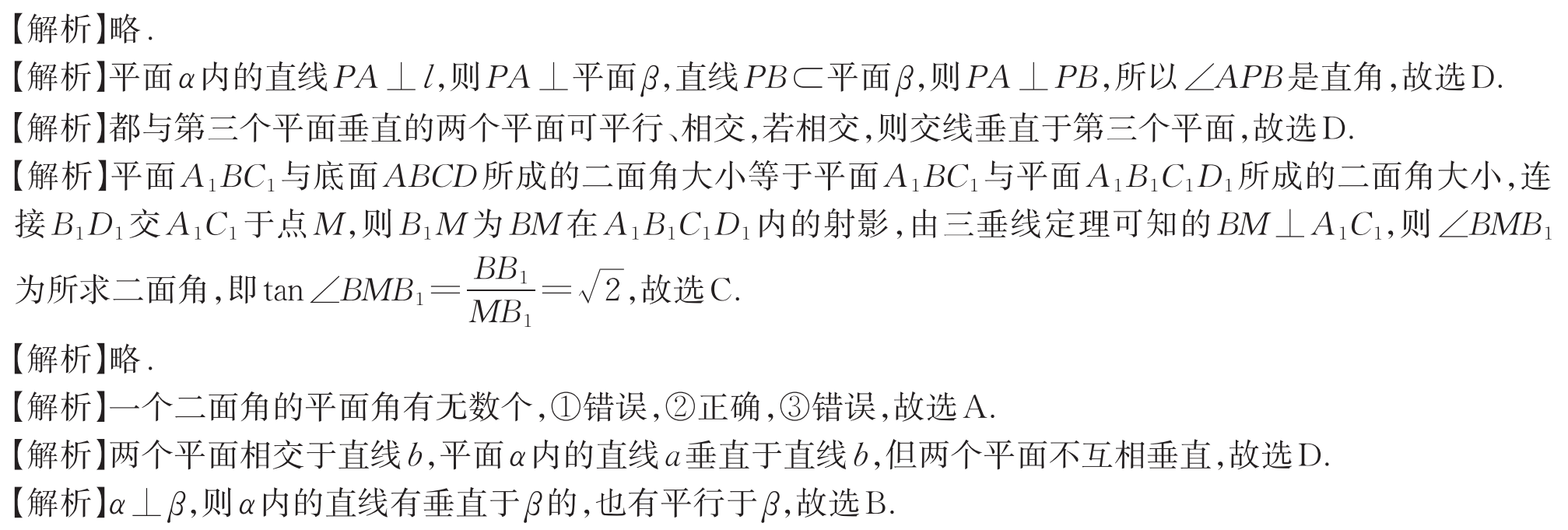 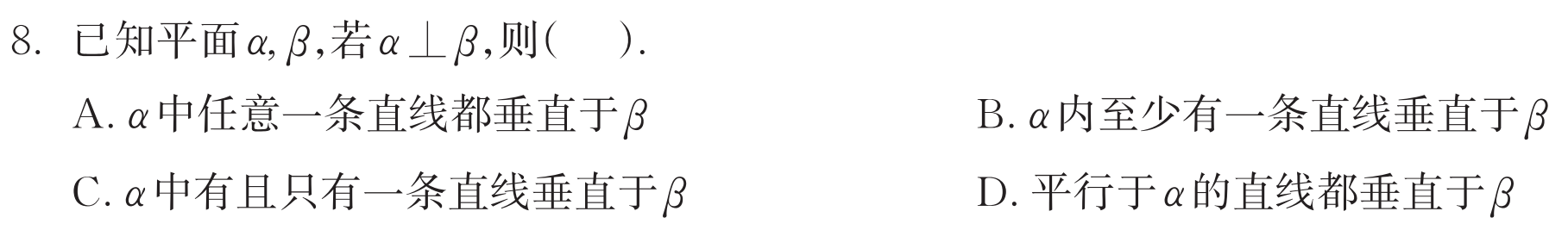 B
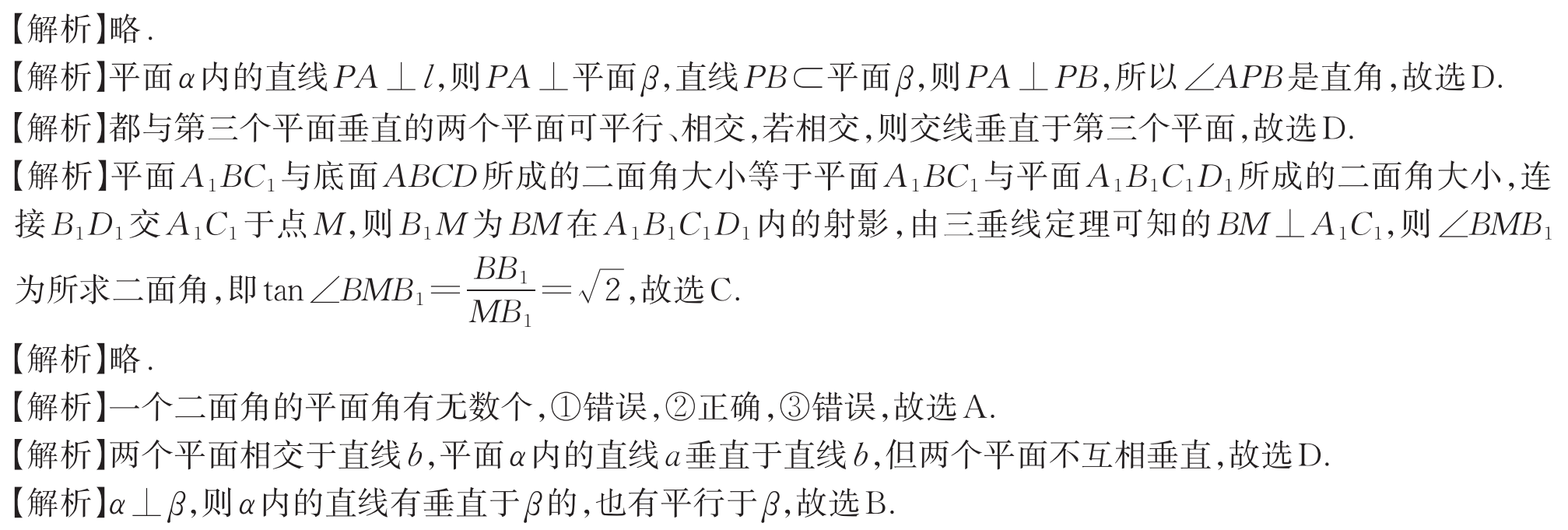 二、填空题
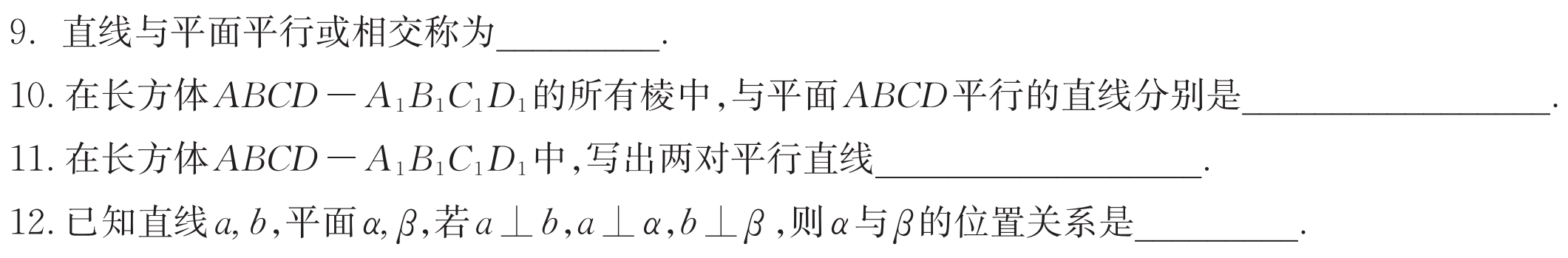 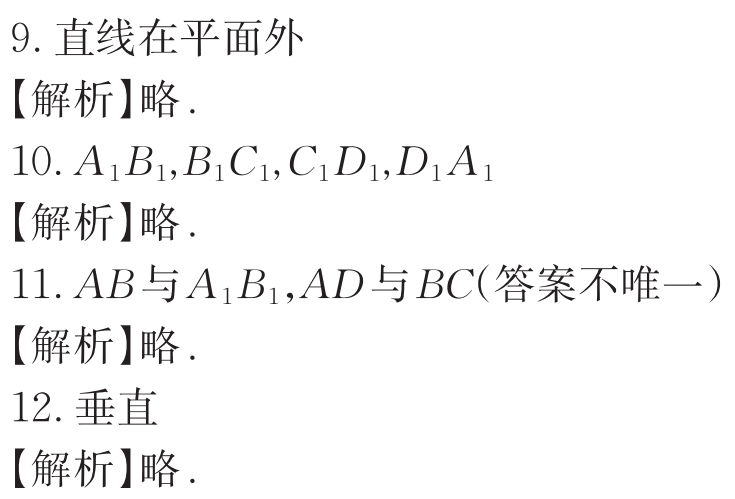 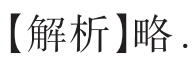 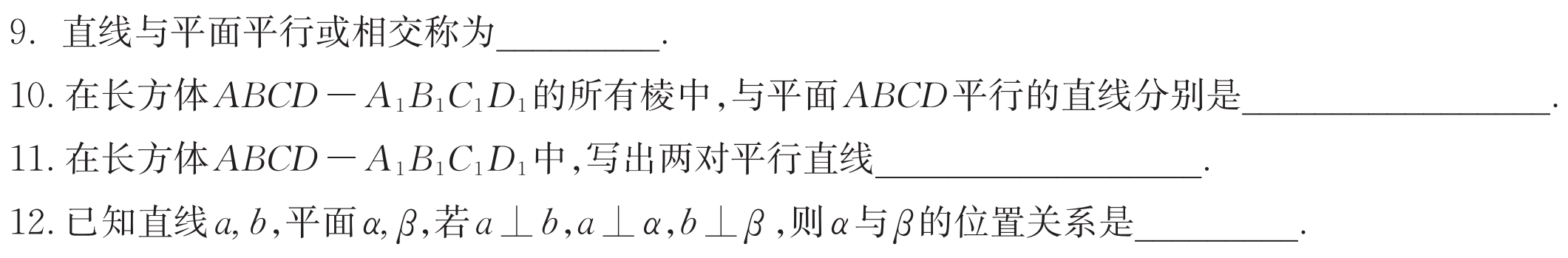 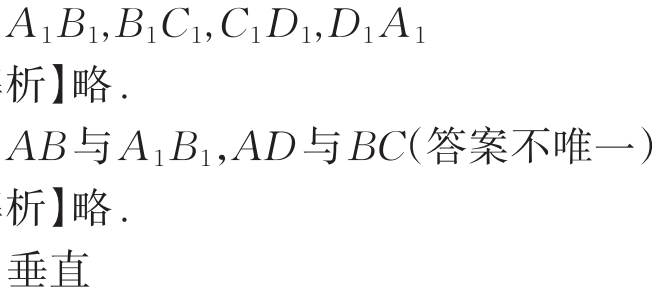 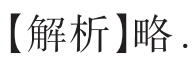 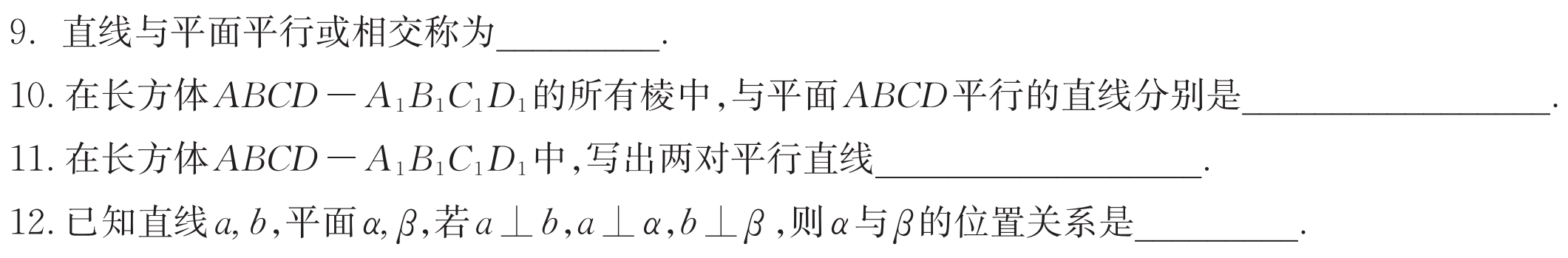 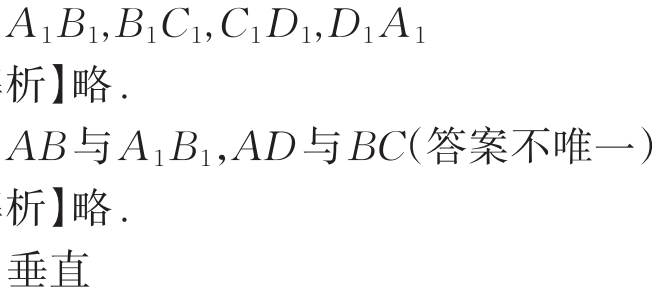 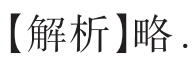 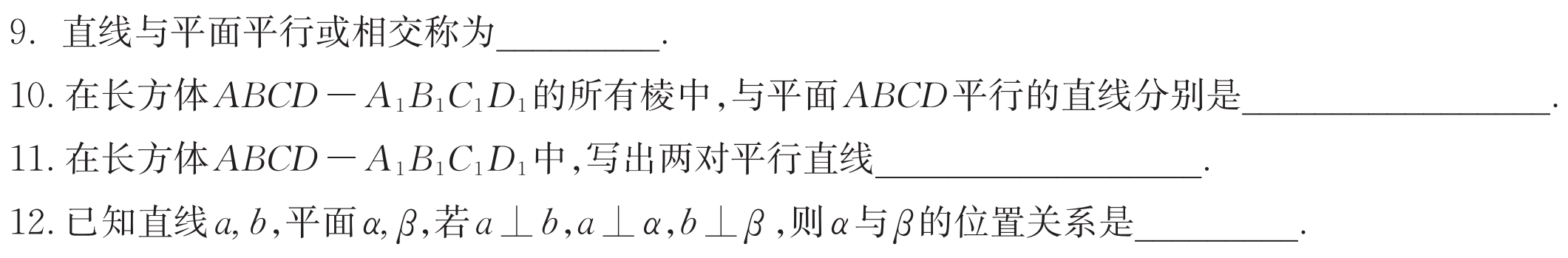 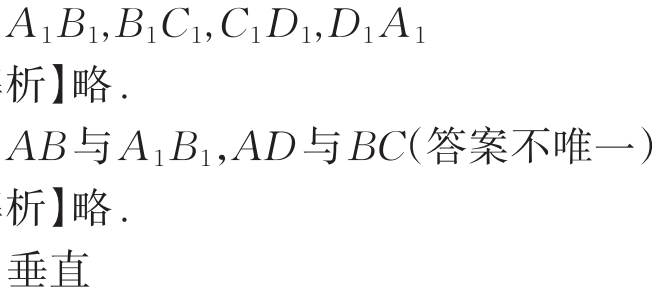 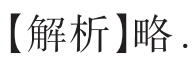 三、解答题
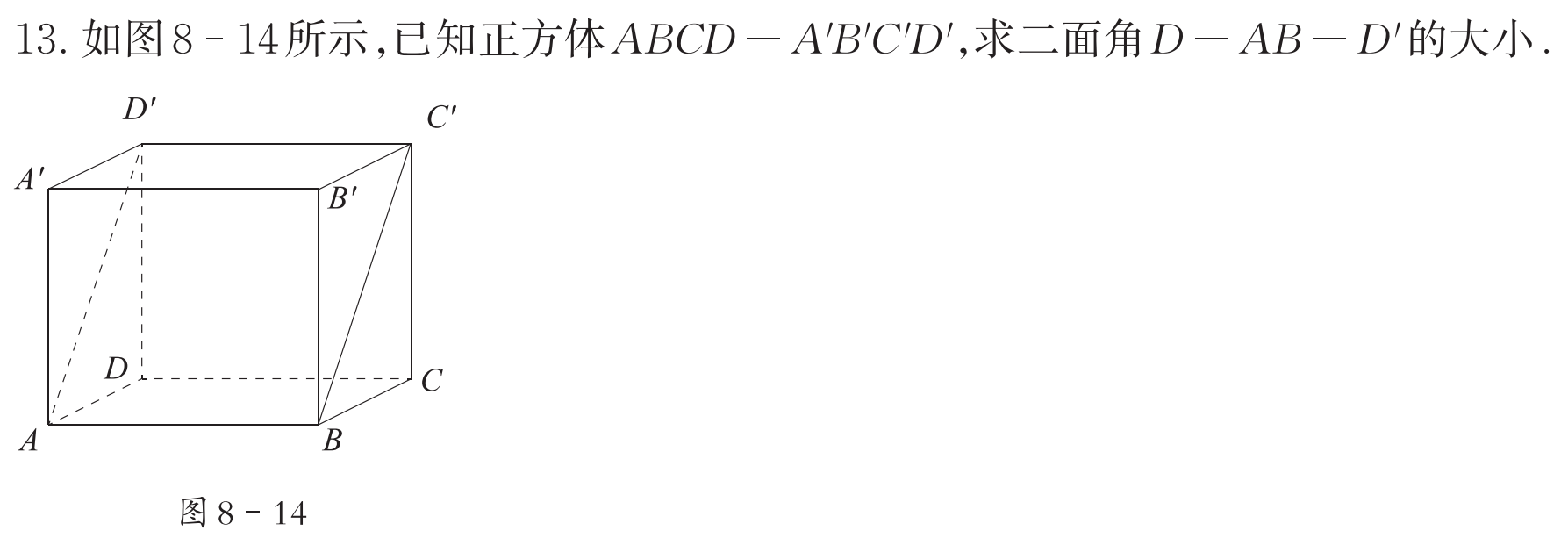 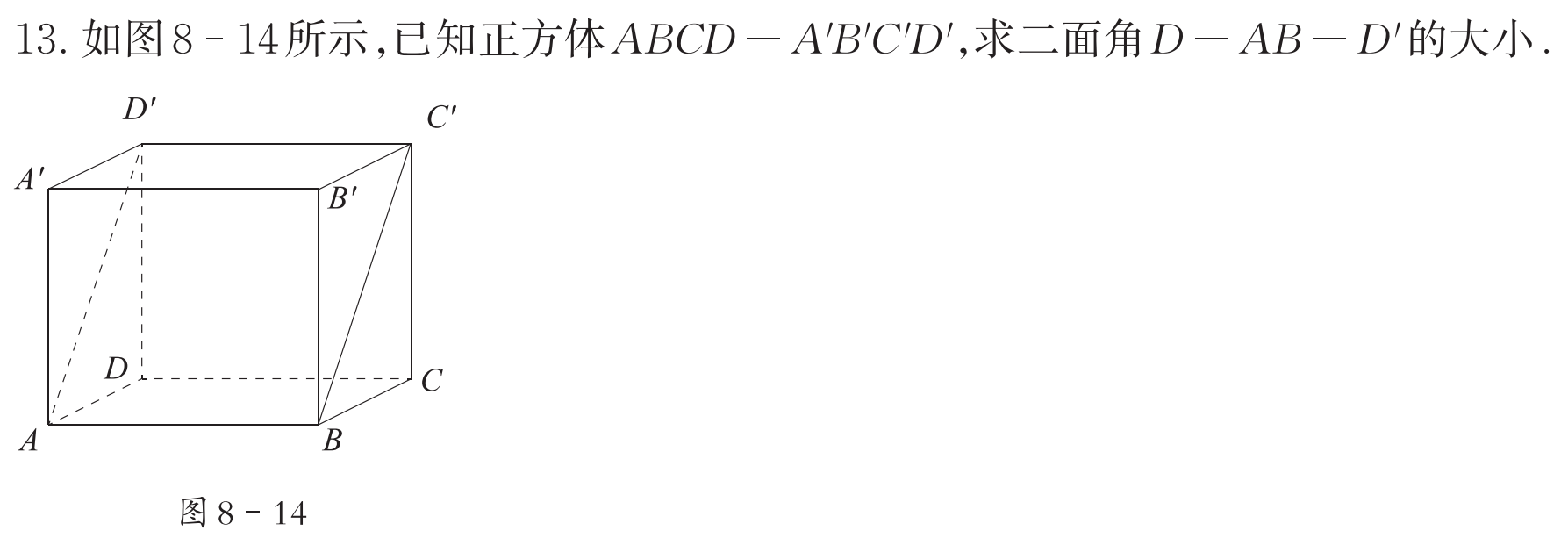 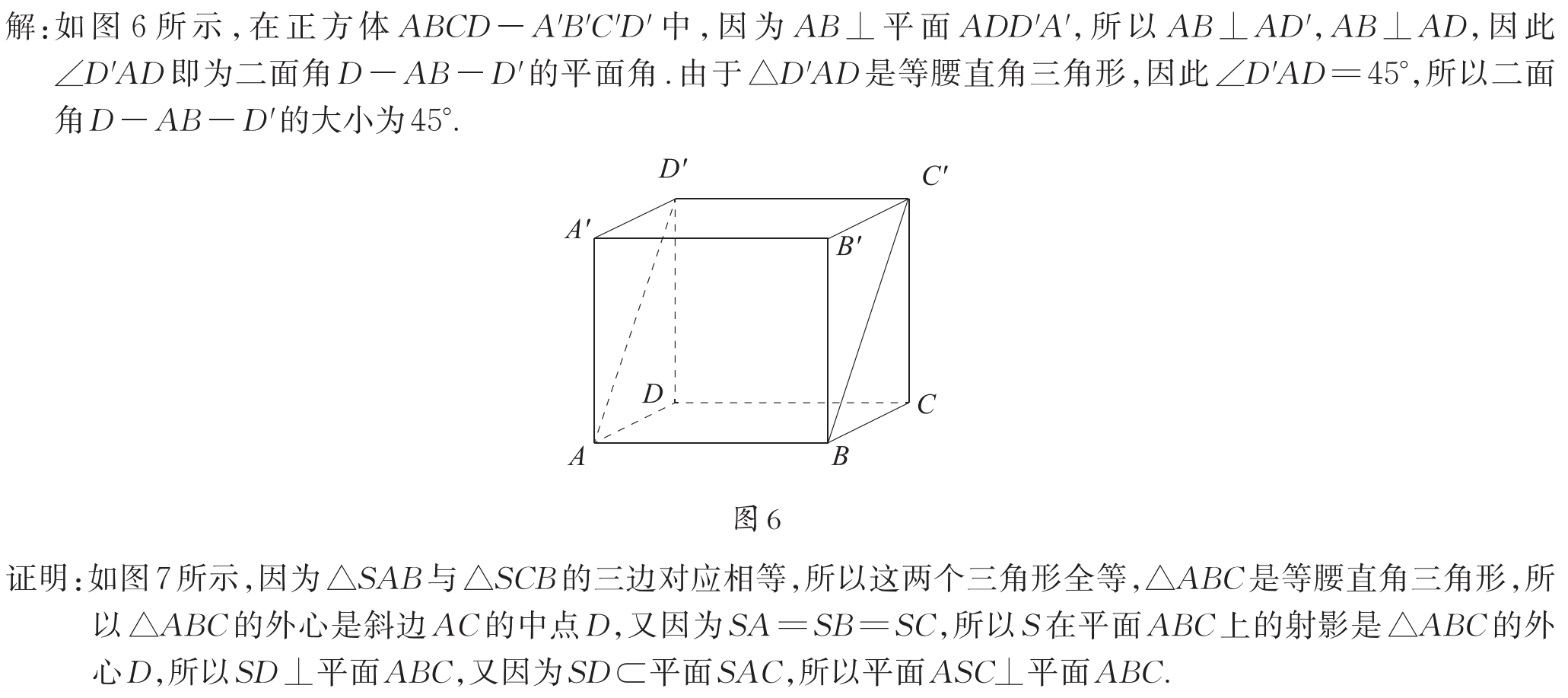 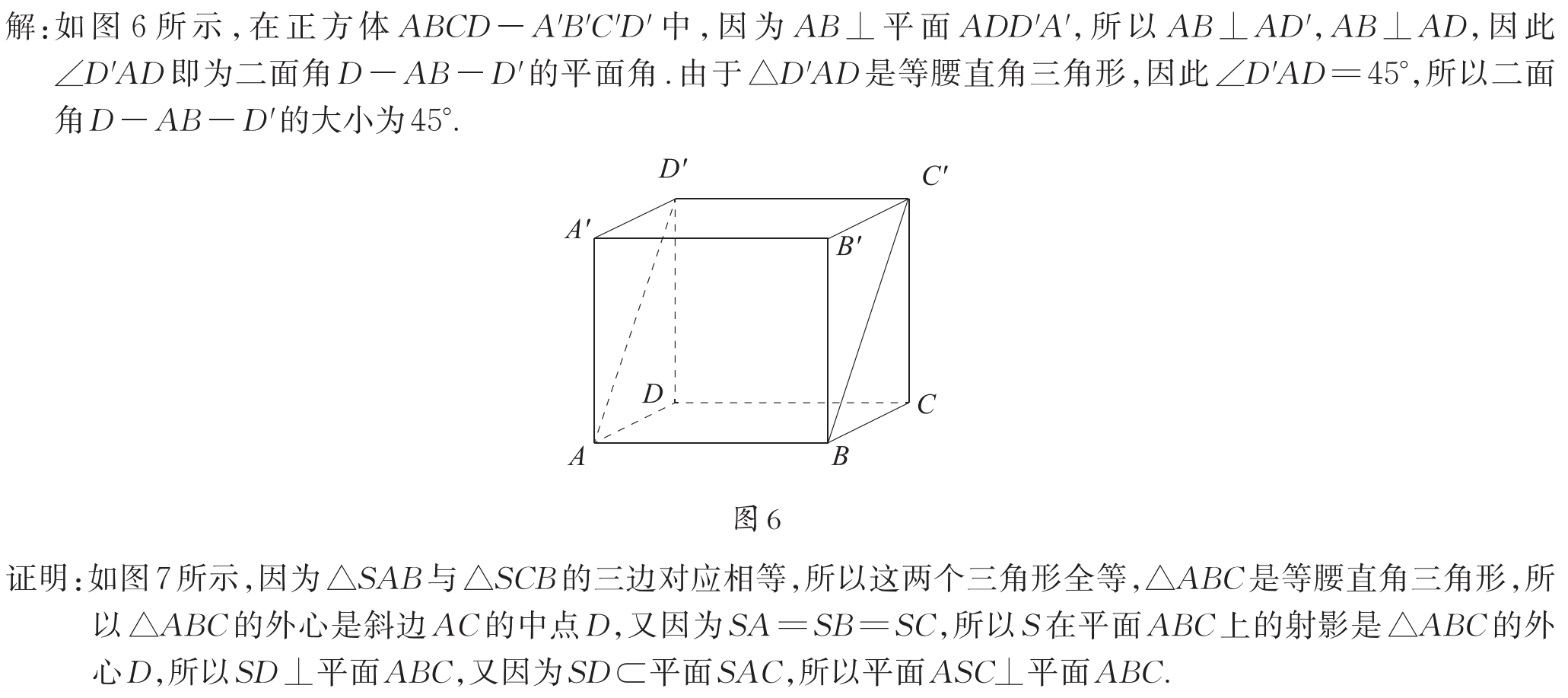 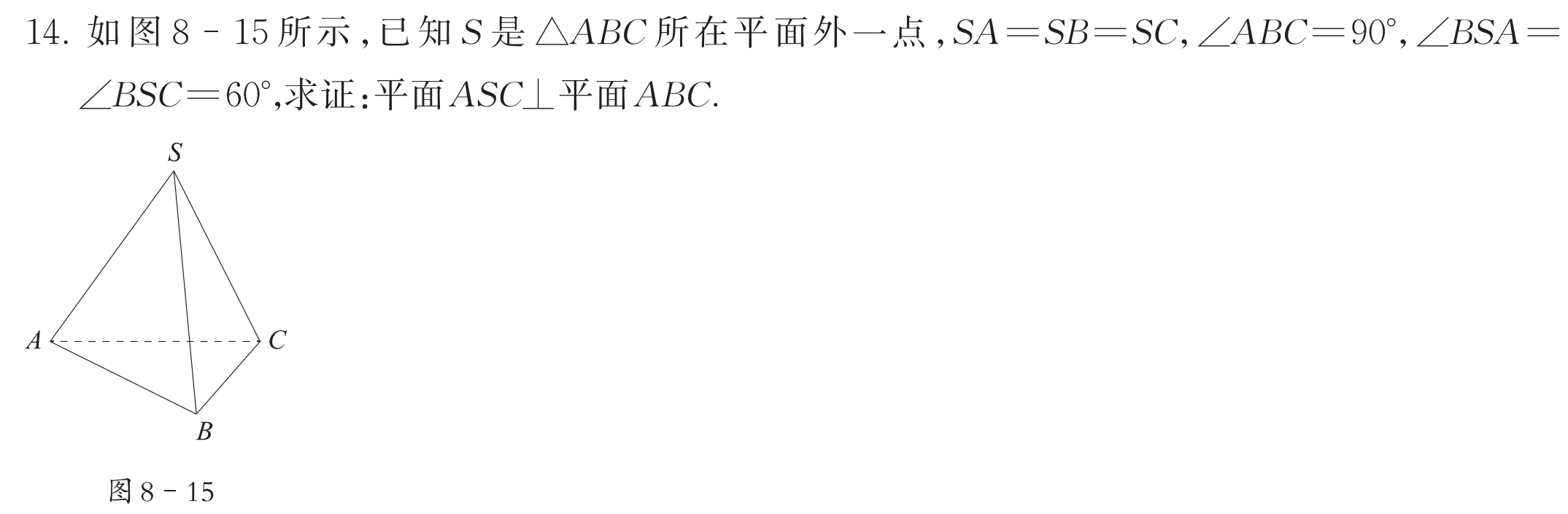 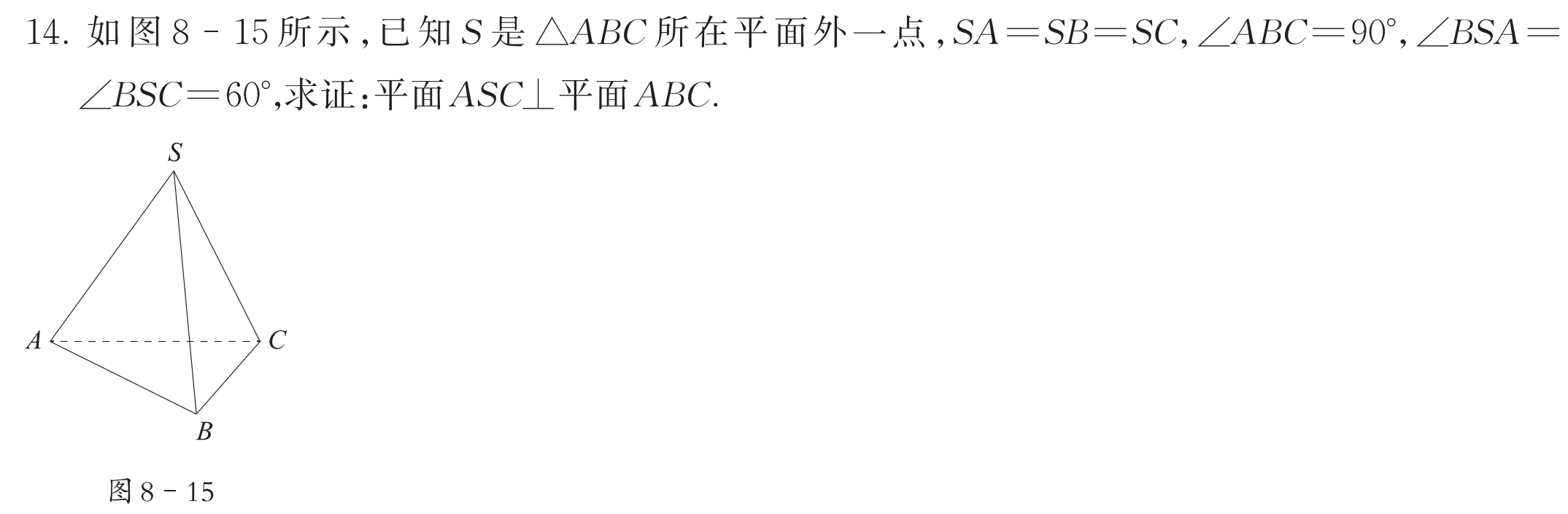 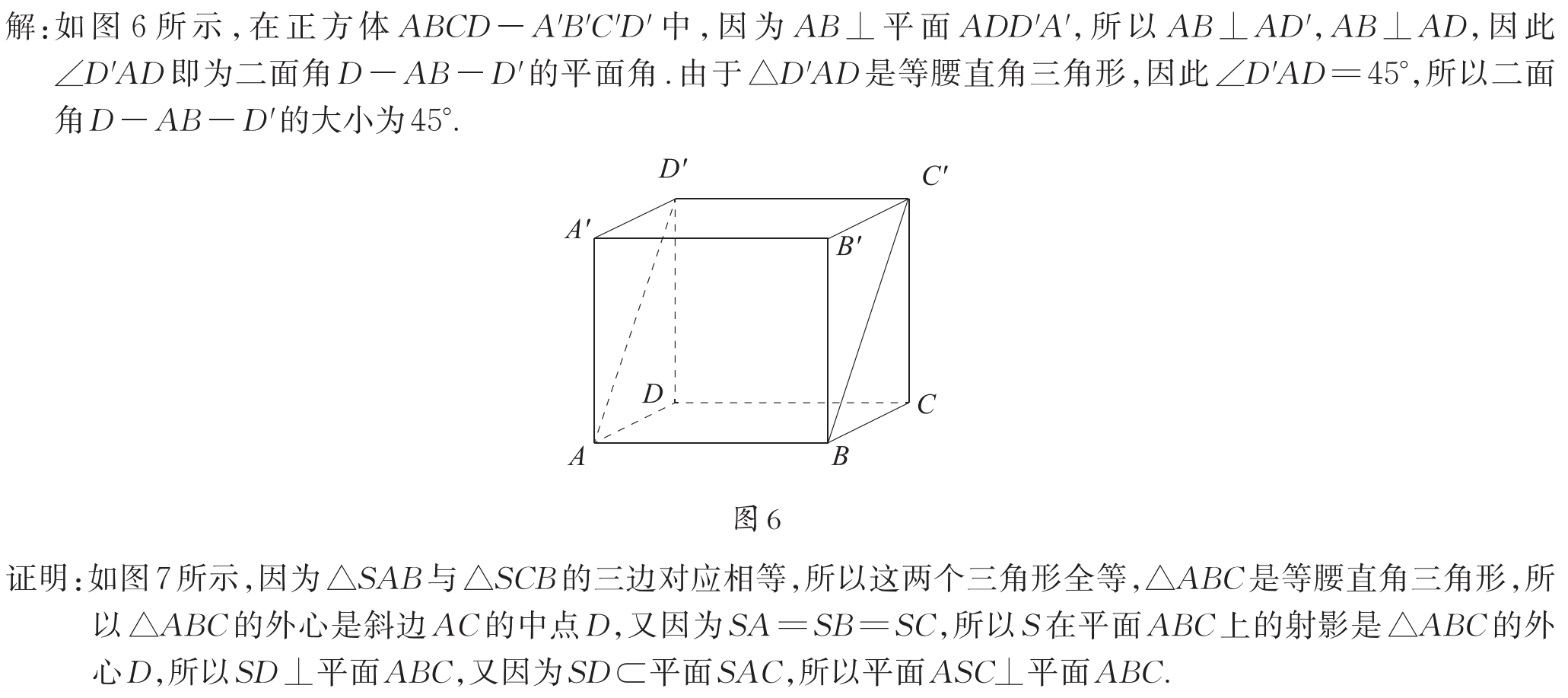 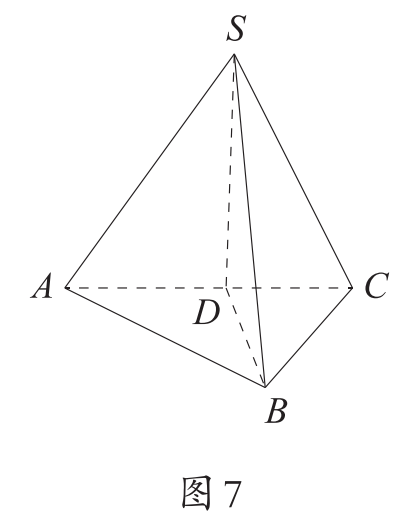 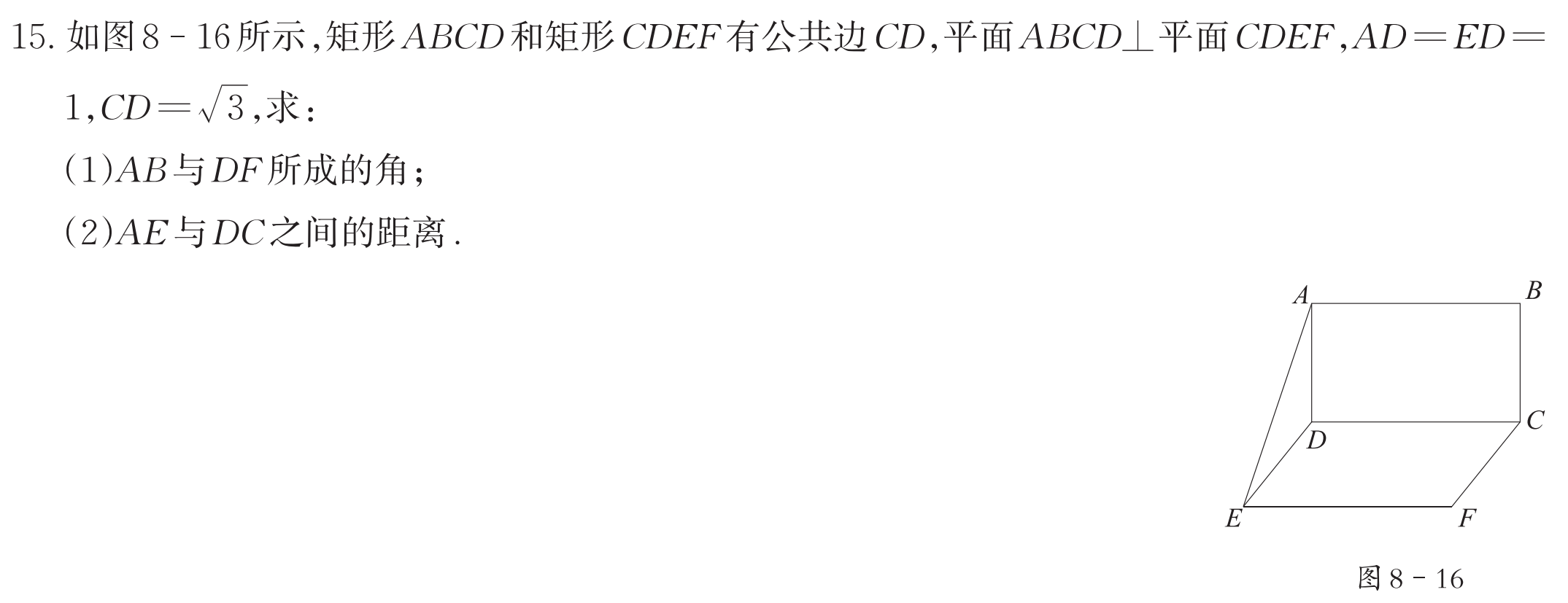 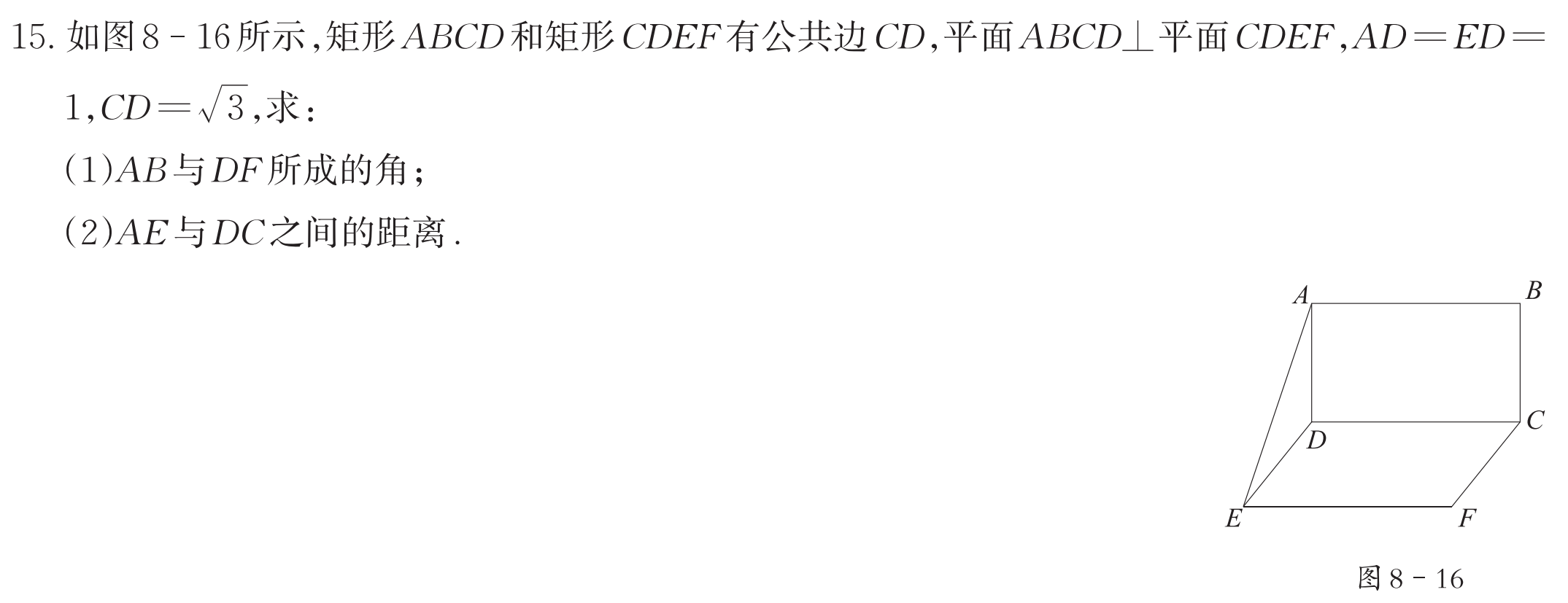 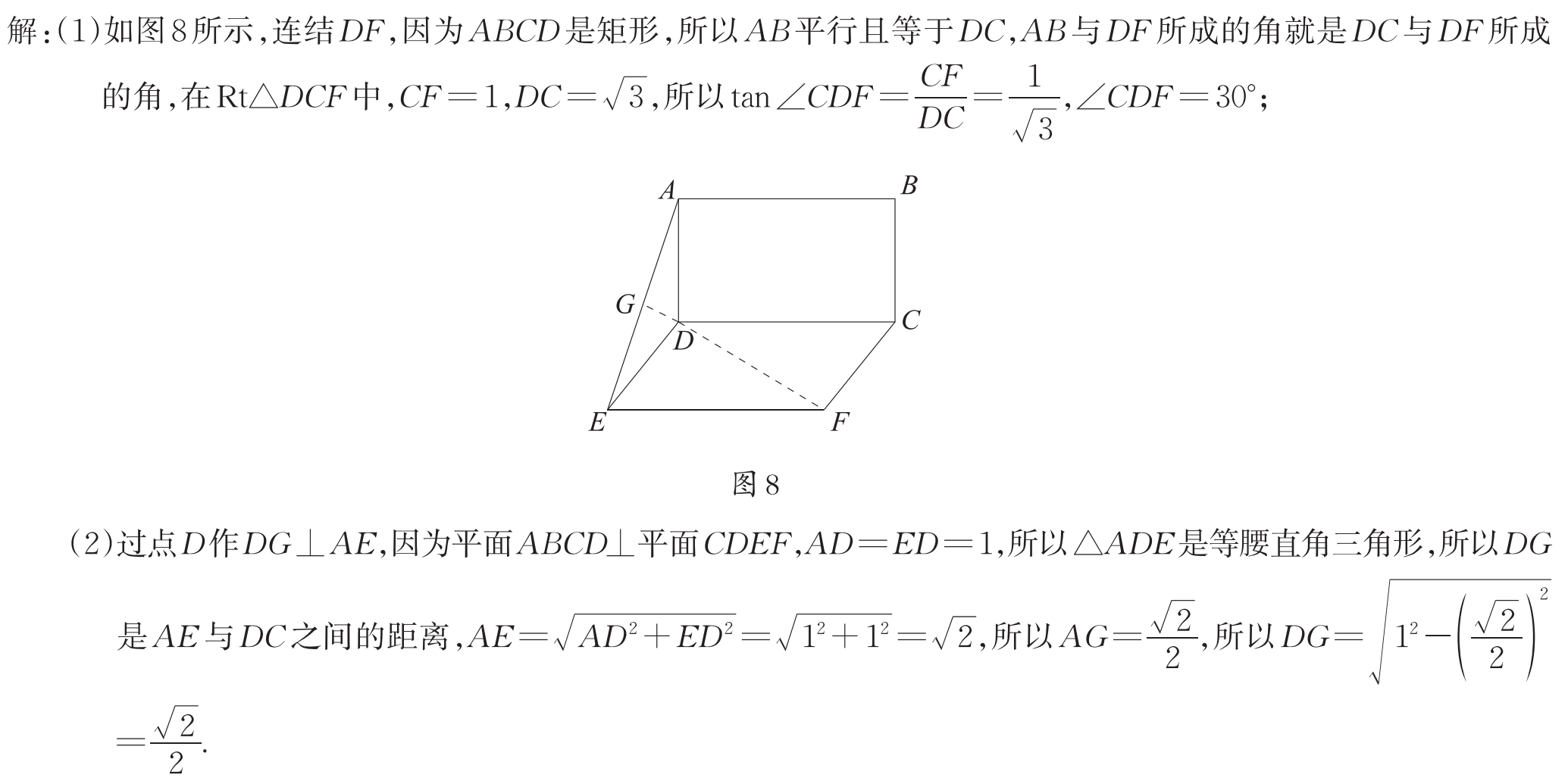 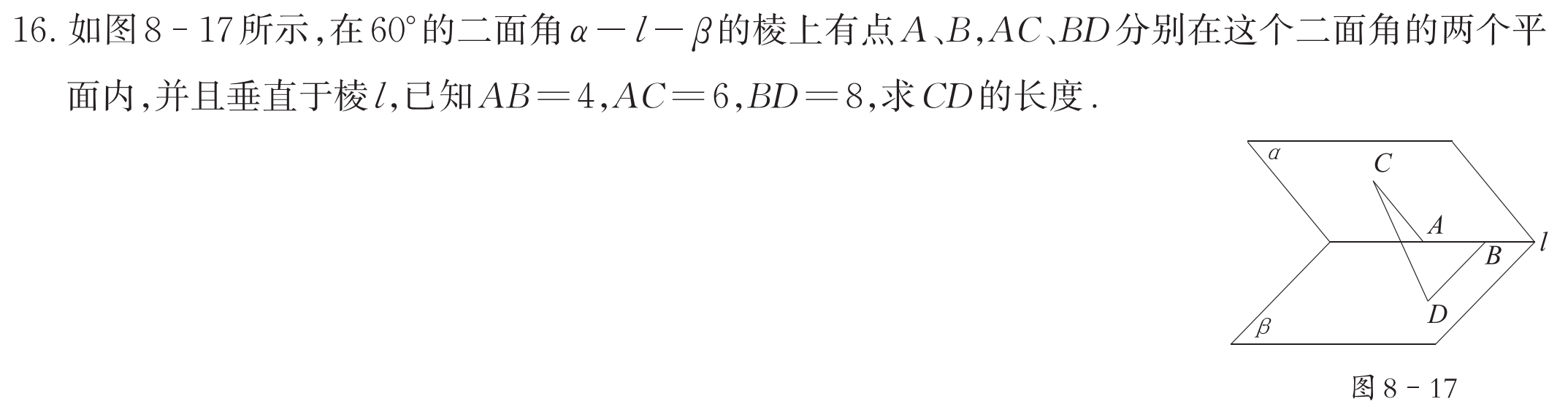 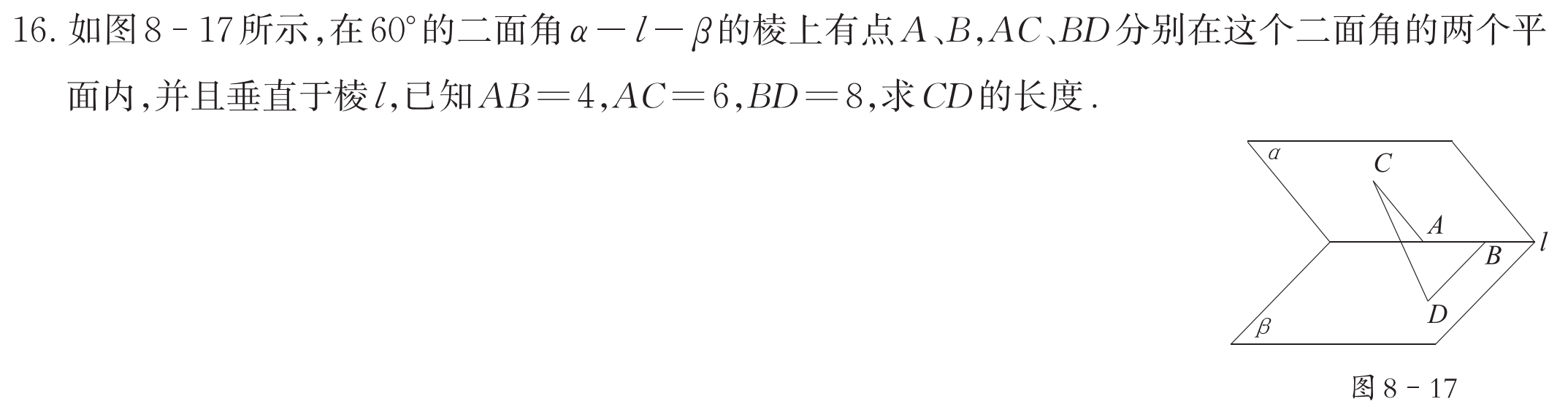 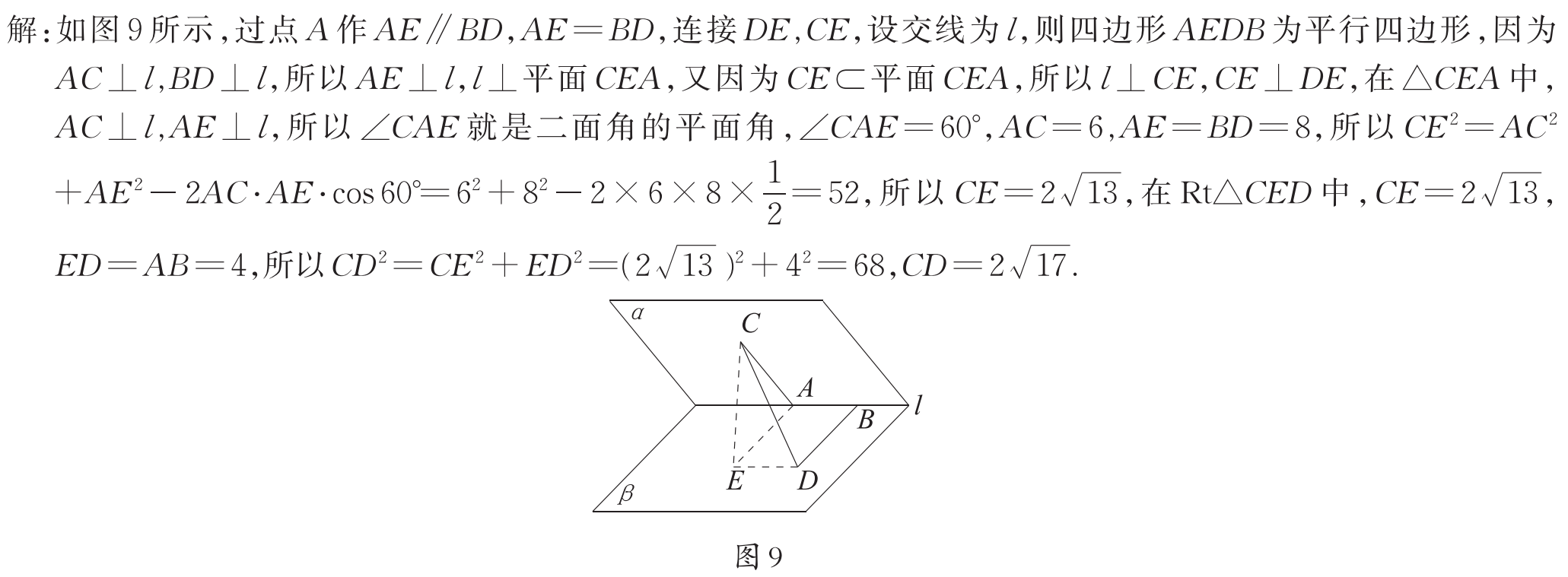 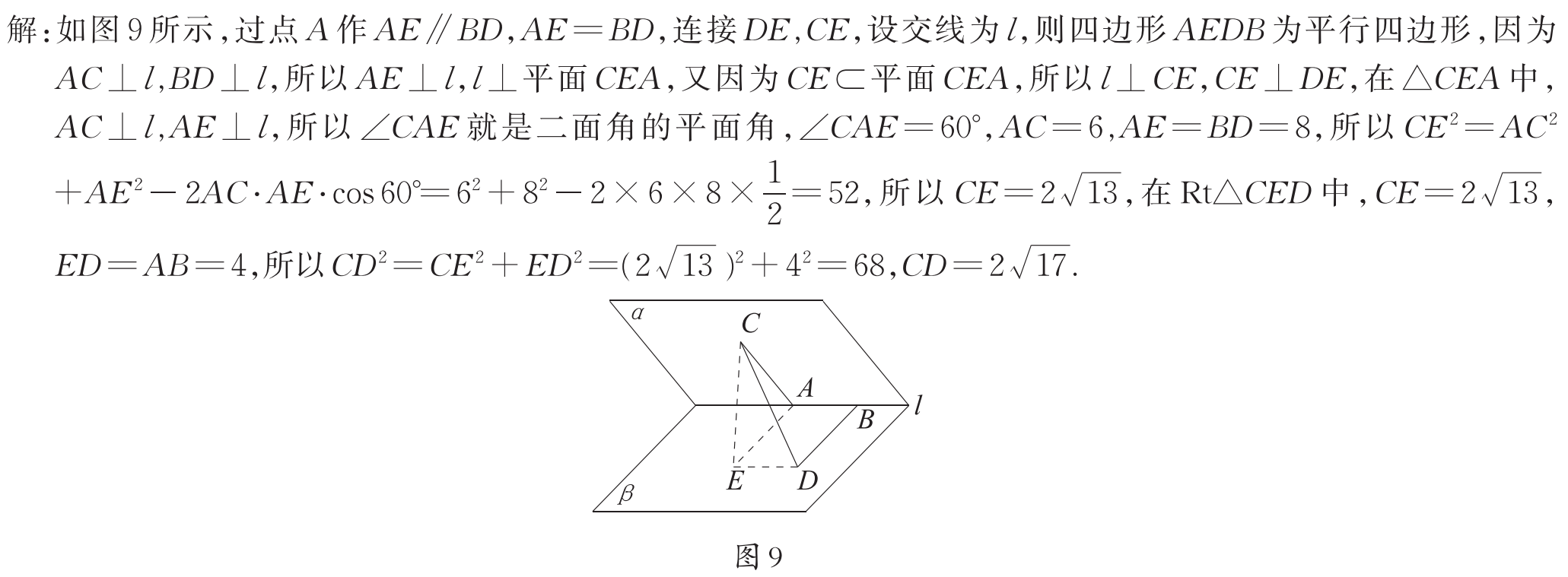 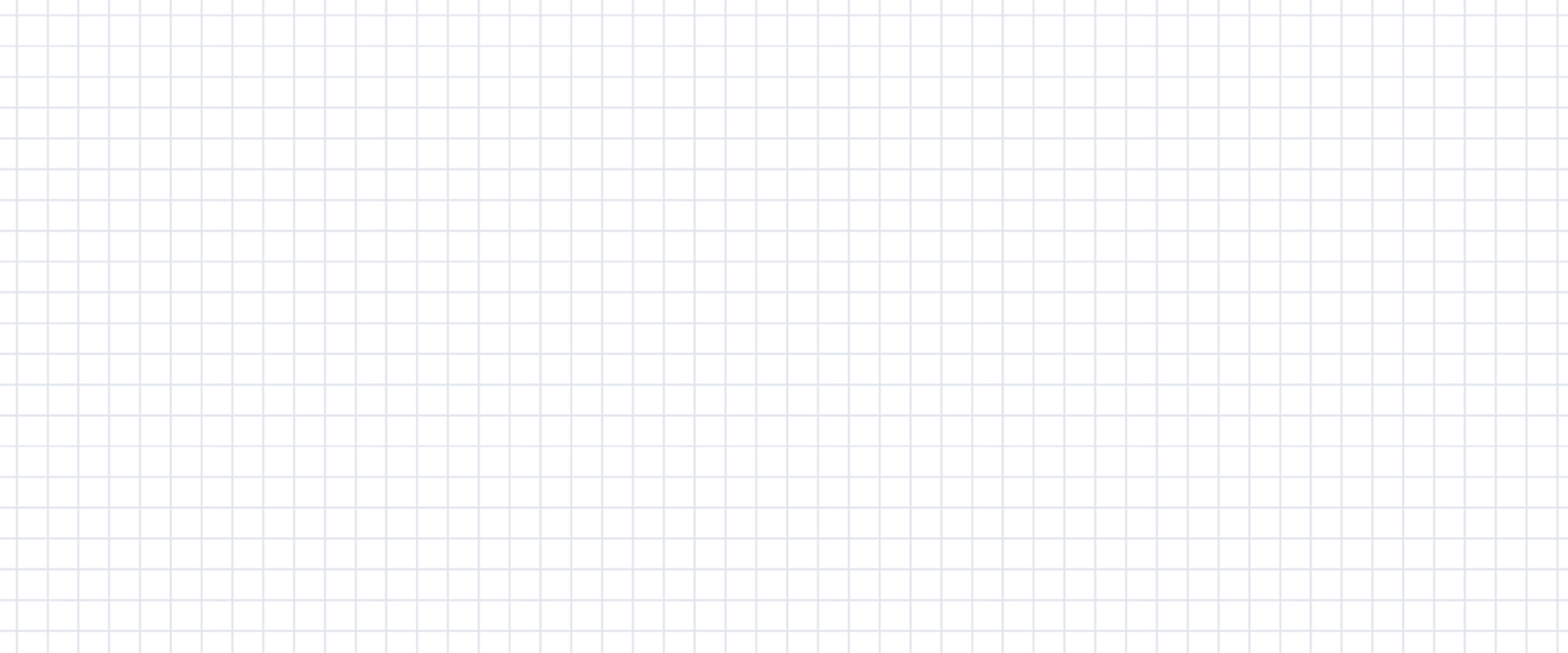 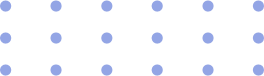 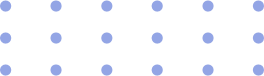 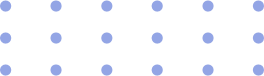 感谢收看